Planner Technical SessionIn Banff, Places for Cars, Places for People: The Technical Aspects of Joy in Community Spaces
Darren Enns, Director, Planning and Development
Friday, October 14  2022
Darren Enns, MCIP
Director, Planning and Development, Town of Banff
Land use planner in tourism-based communities in Canada, US, and Caribbean
National Park planning consultant (UN-Habitat Kosovo)
Councillor, Kananaskis Improvement District
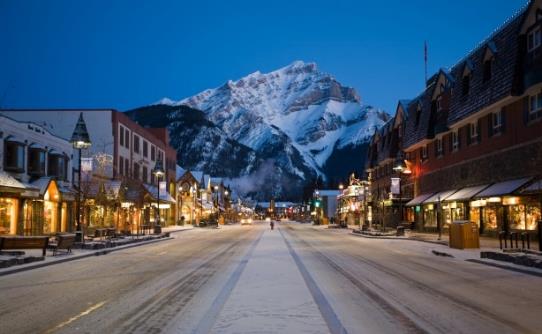 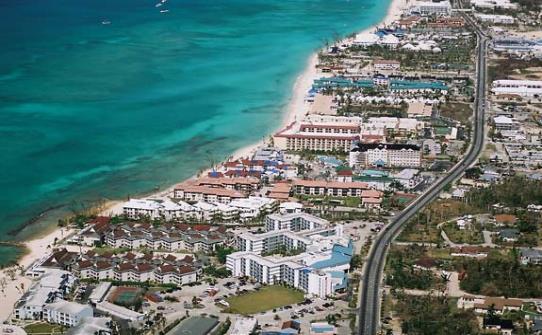 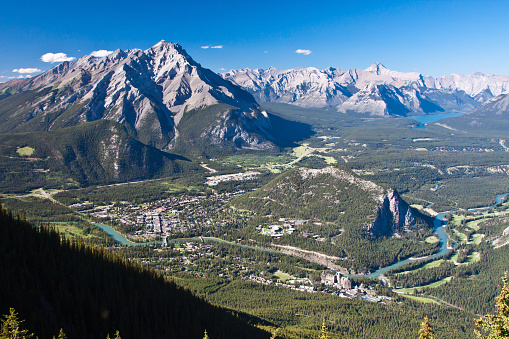 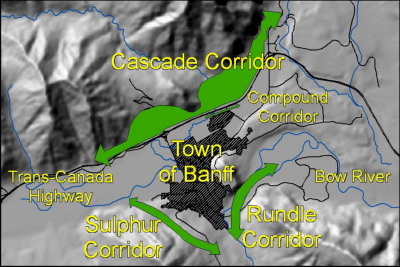 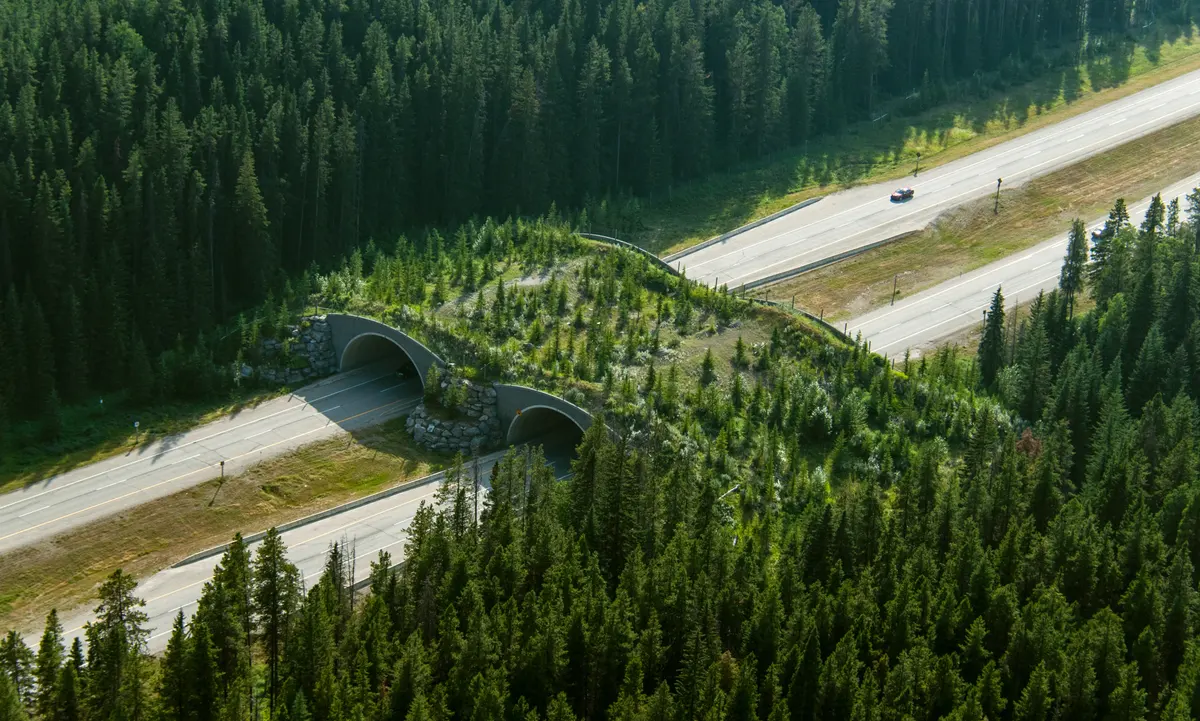 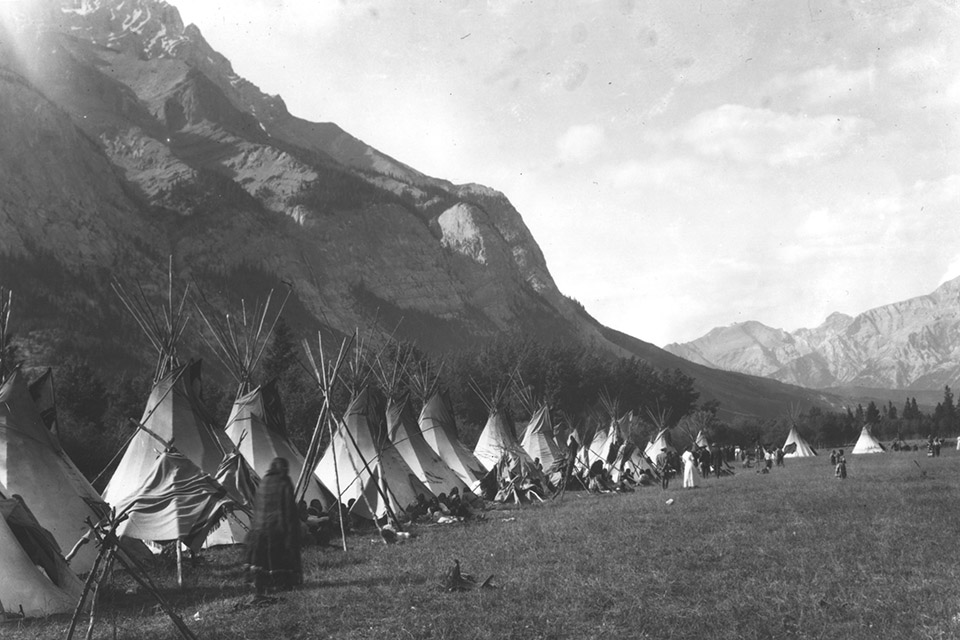 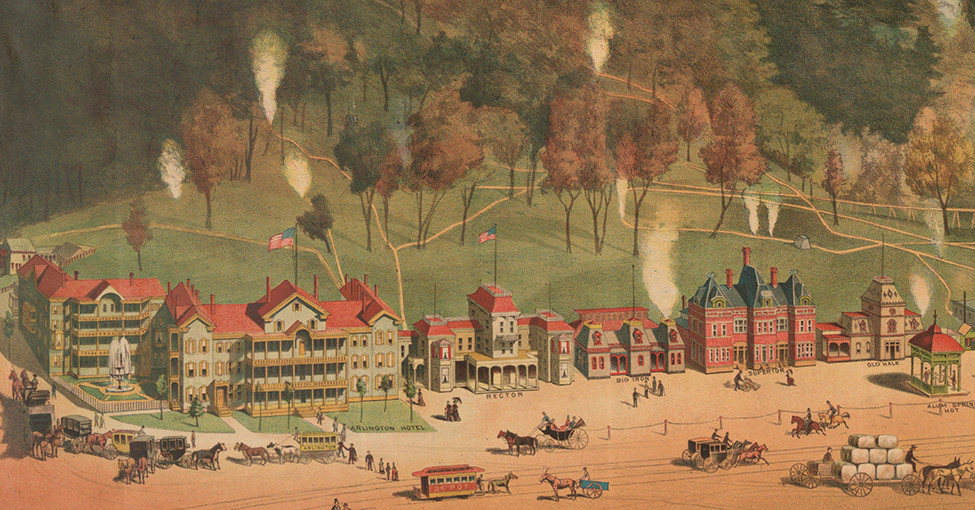 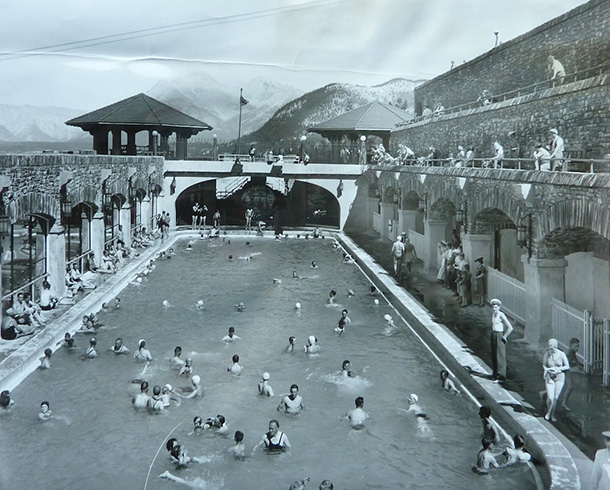 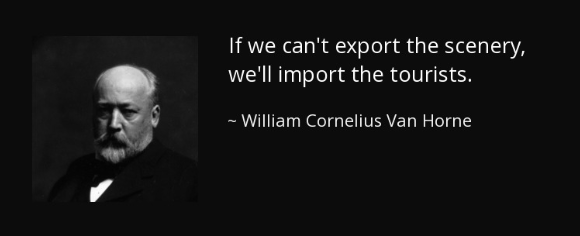 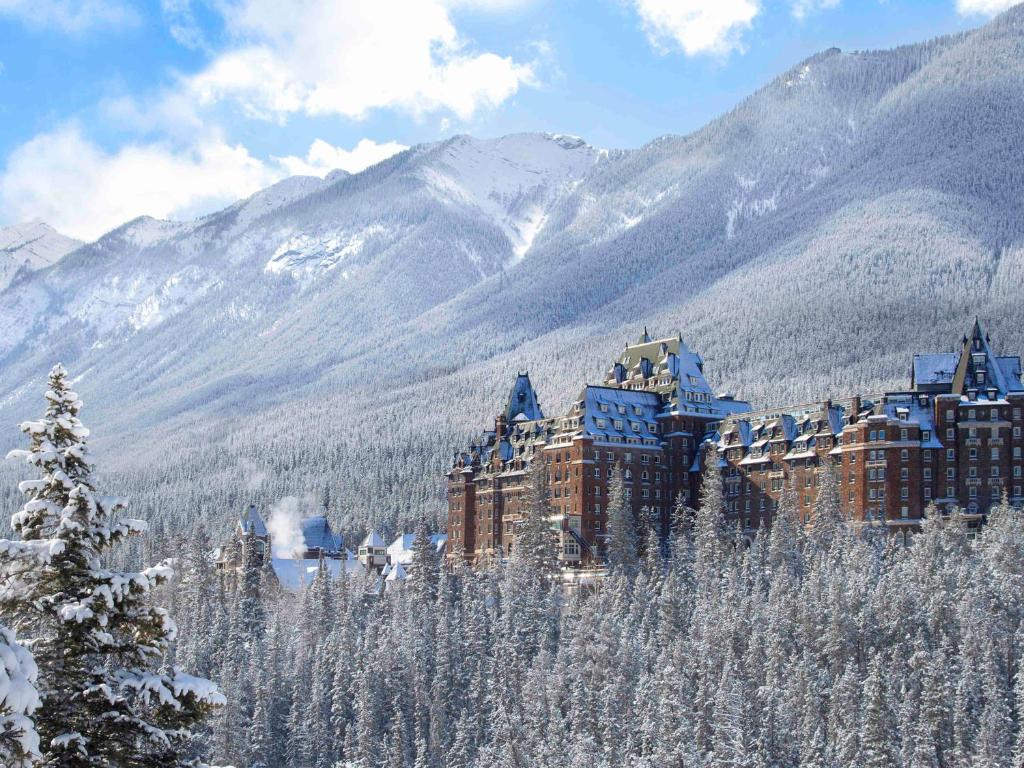 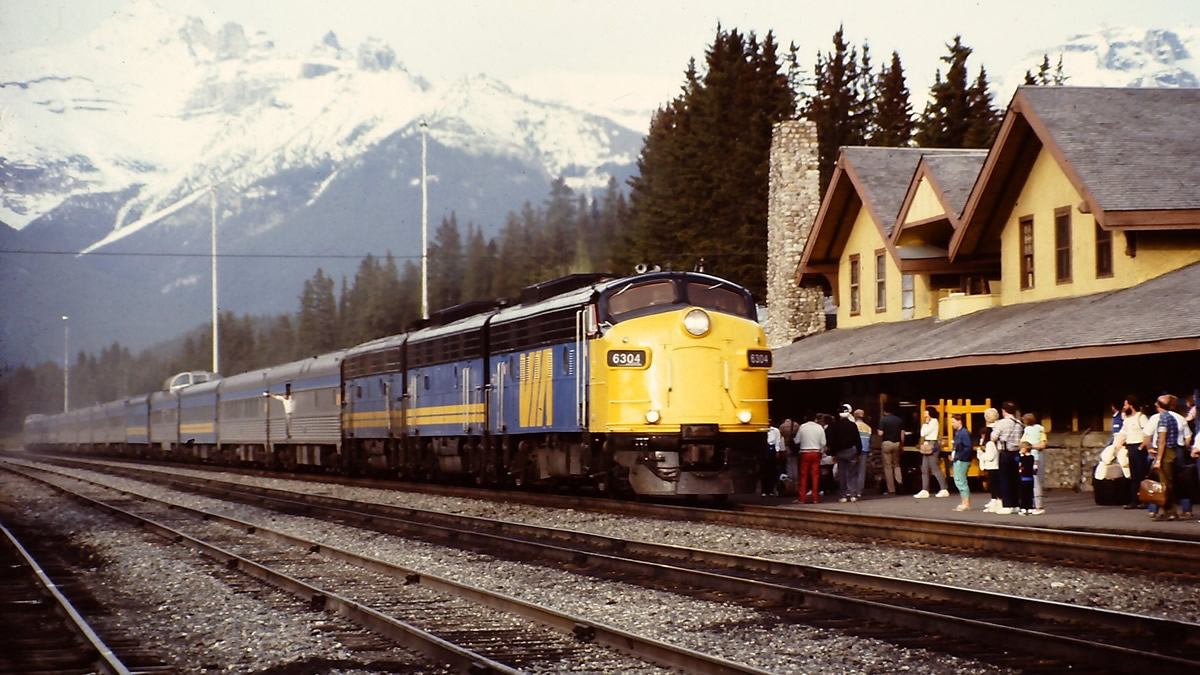 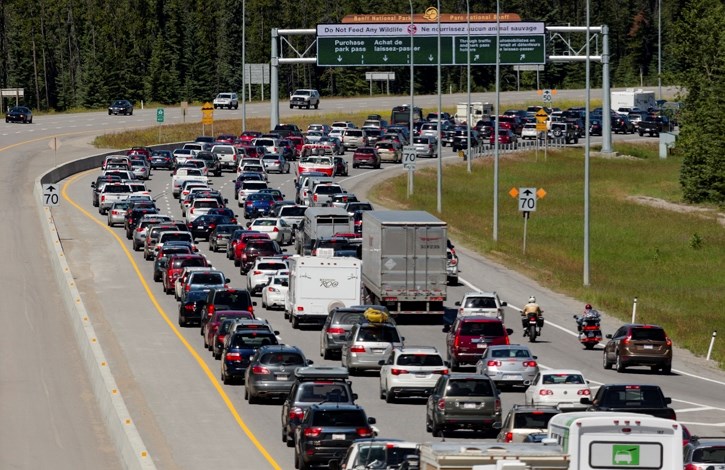 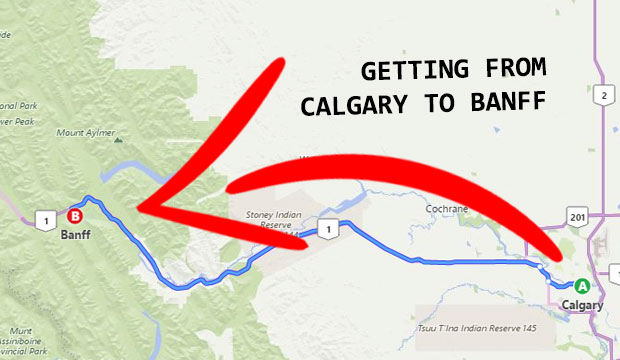 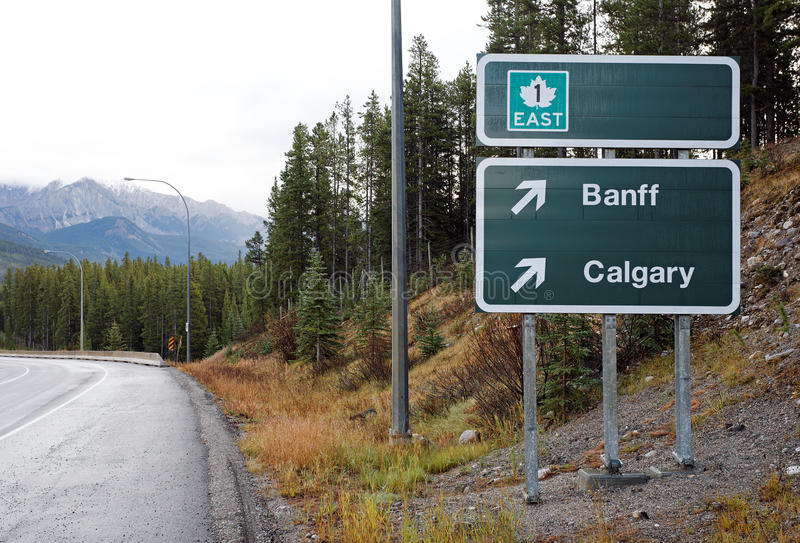 Calgary to Banff : 80 miles
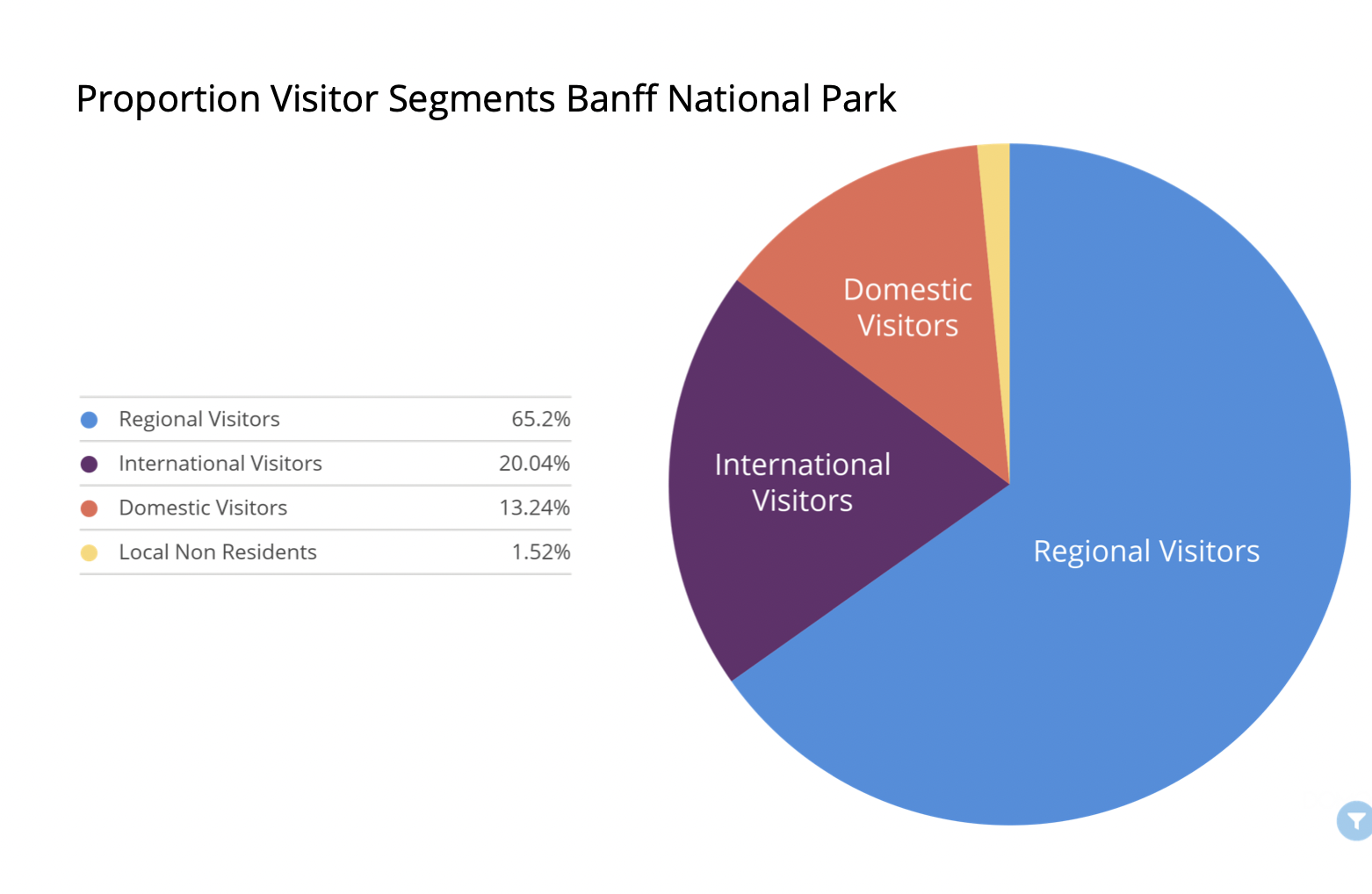 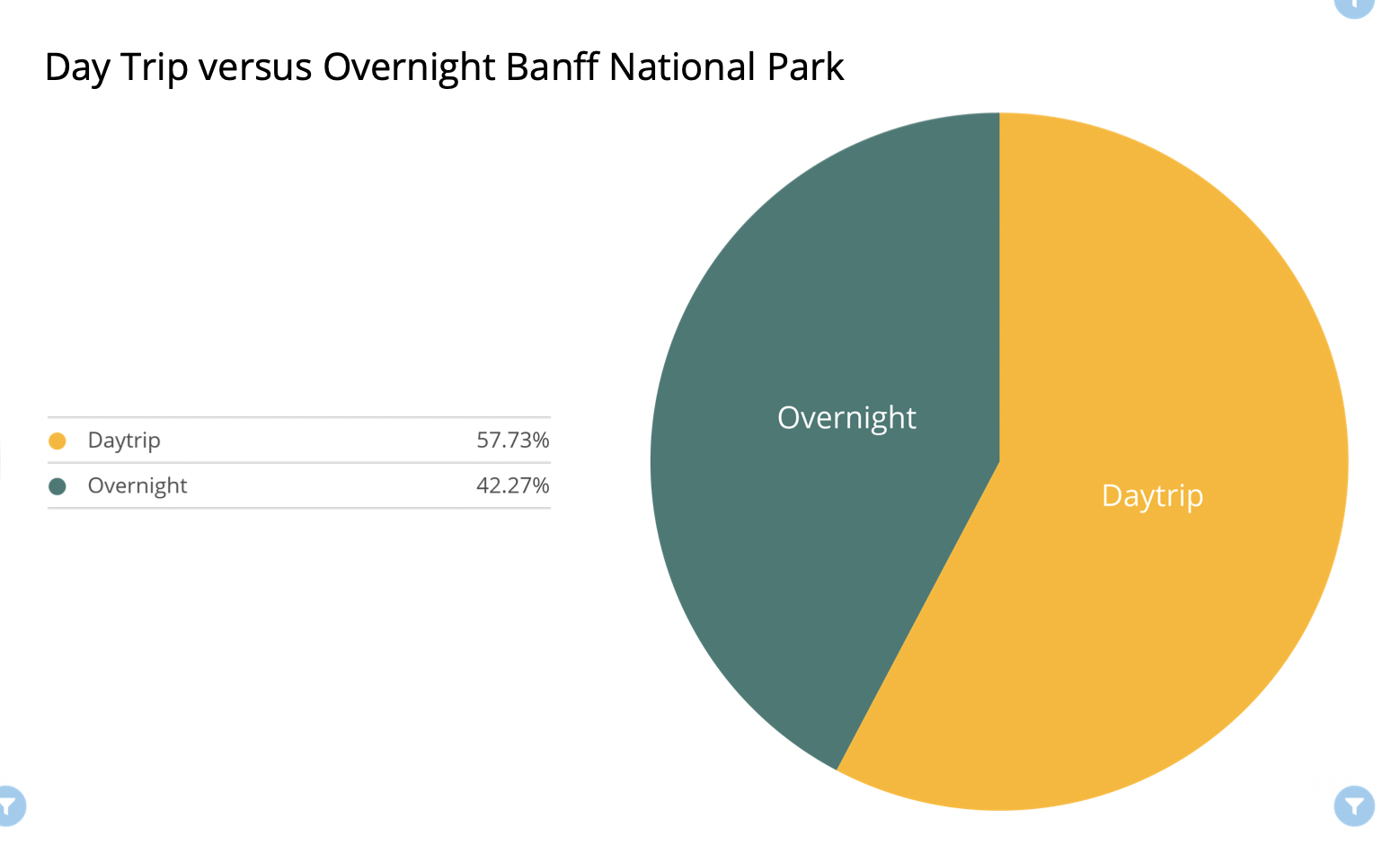 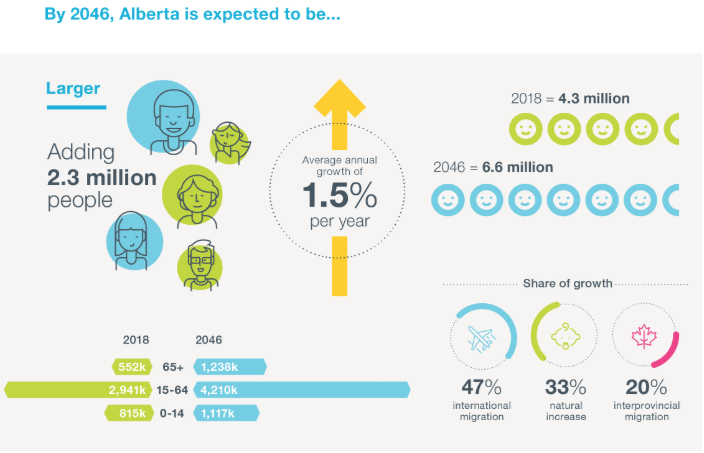 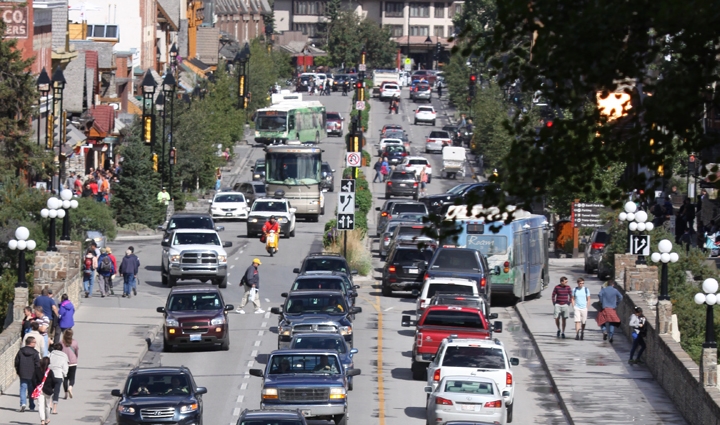 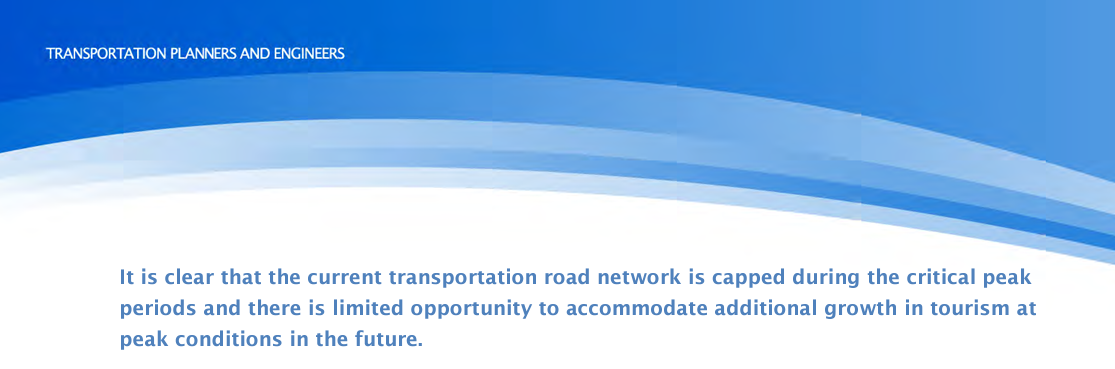 The Four Pillars
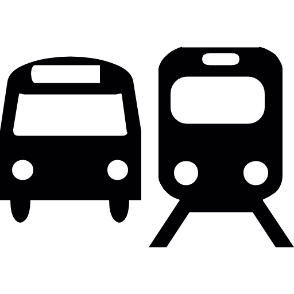 Regional mass transit to Calgary…….....

Intercept Parking at edge of Town……..

Local transit……………………………………….

Disincentives and Incentives…………….
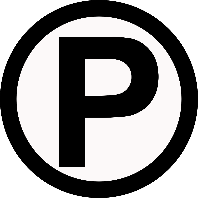 Intercept
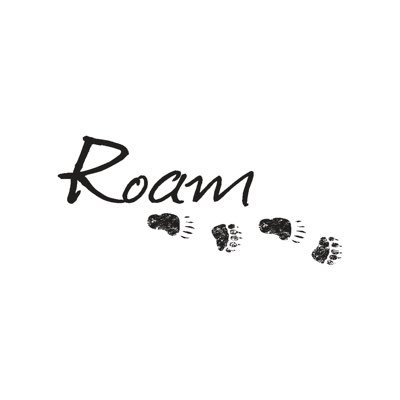 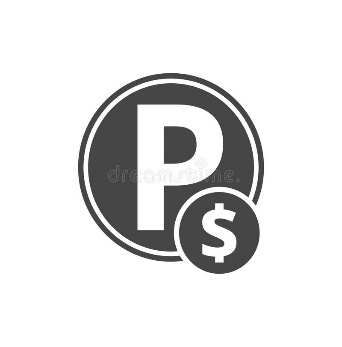 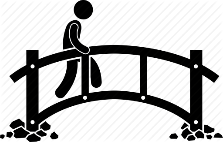 Regional Mass Transit
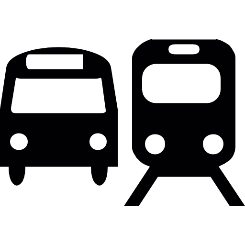 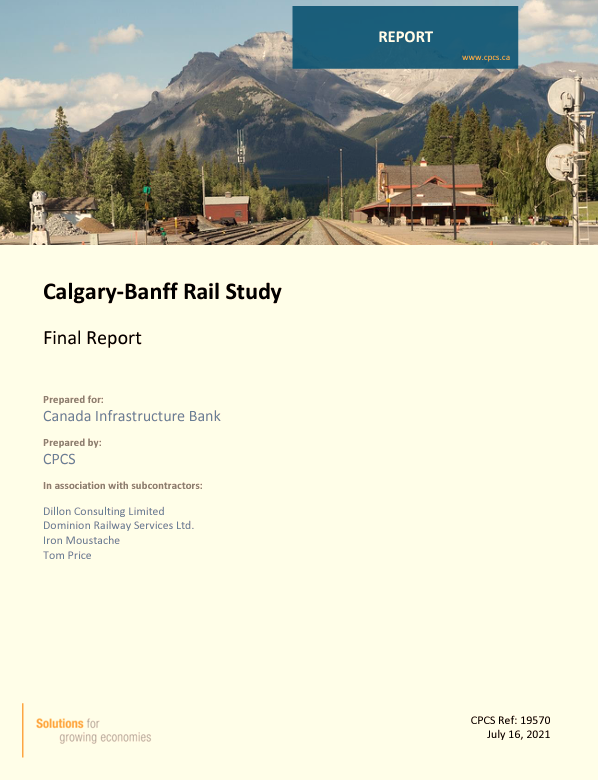 Regional Mass Transit
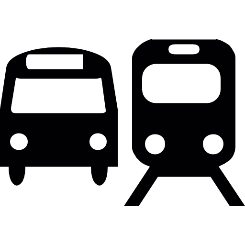 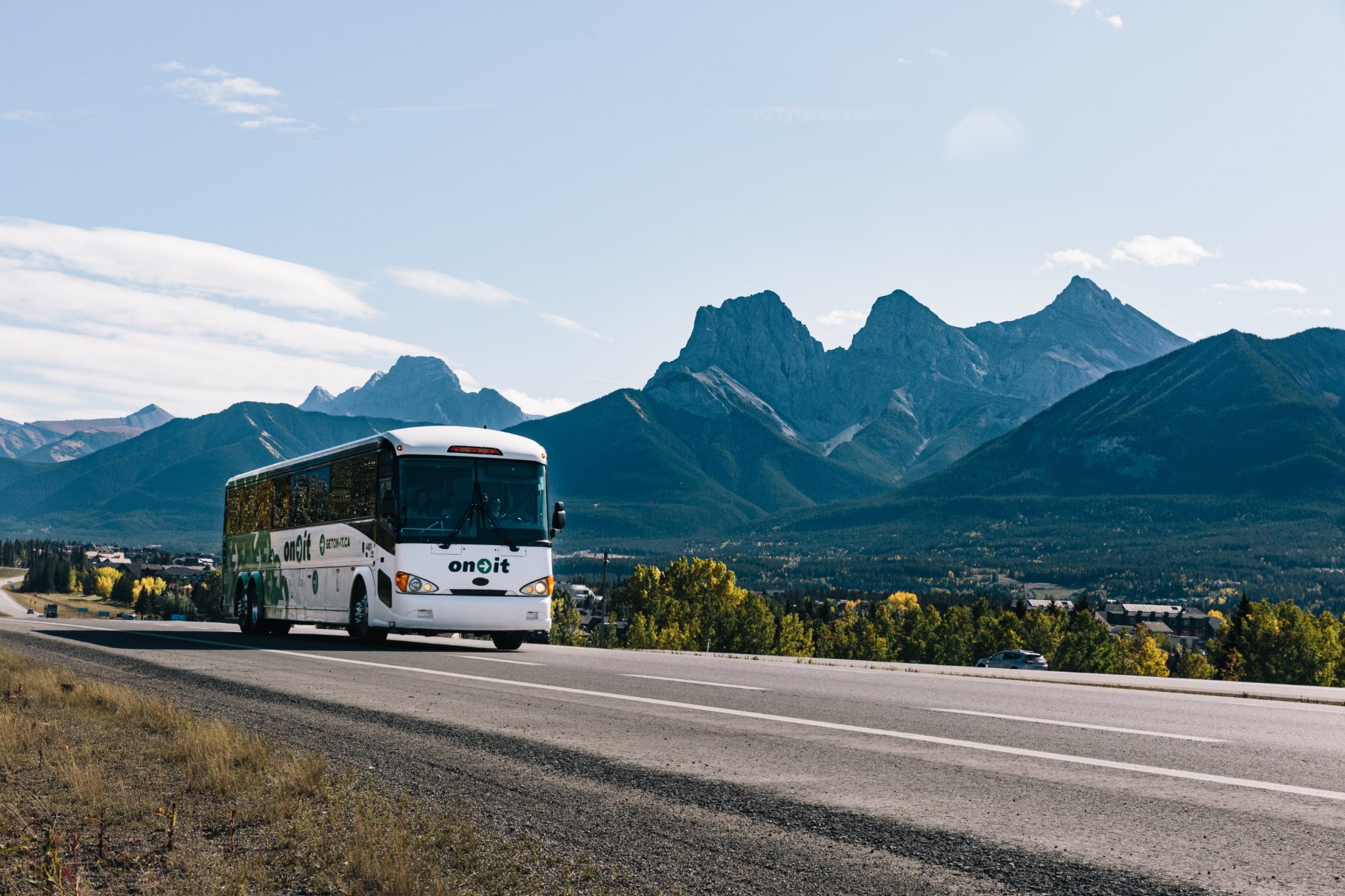 Regional Mass Transit
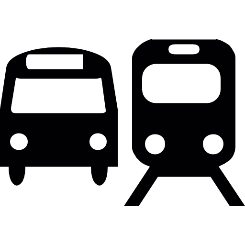 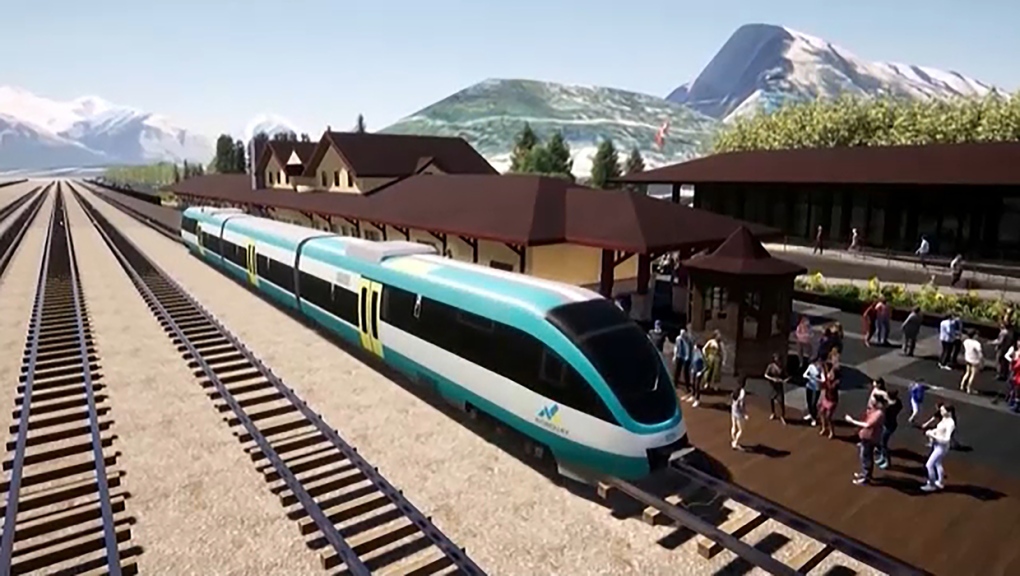 Regional Mass Transit
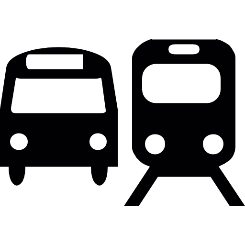 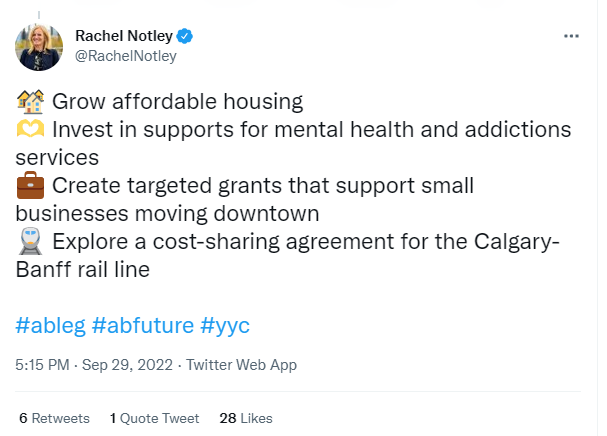 Regional Mass Transit
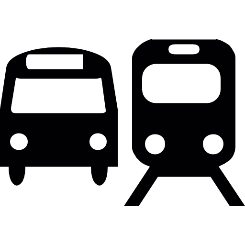 What we’re learning:
Starting small and scaling up can be helpful
Critical to have higher level’s of government on-board
Still huge opportunity for regional mode shift
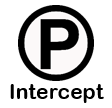 Intercept Parking
Preventing / encouraging vehicles from entering the road system
Initial point of contact at entry to Town
Proximity that allows for walking and transit
Convenience that rivals the private vehicle
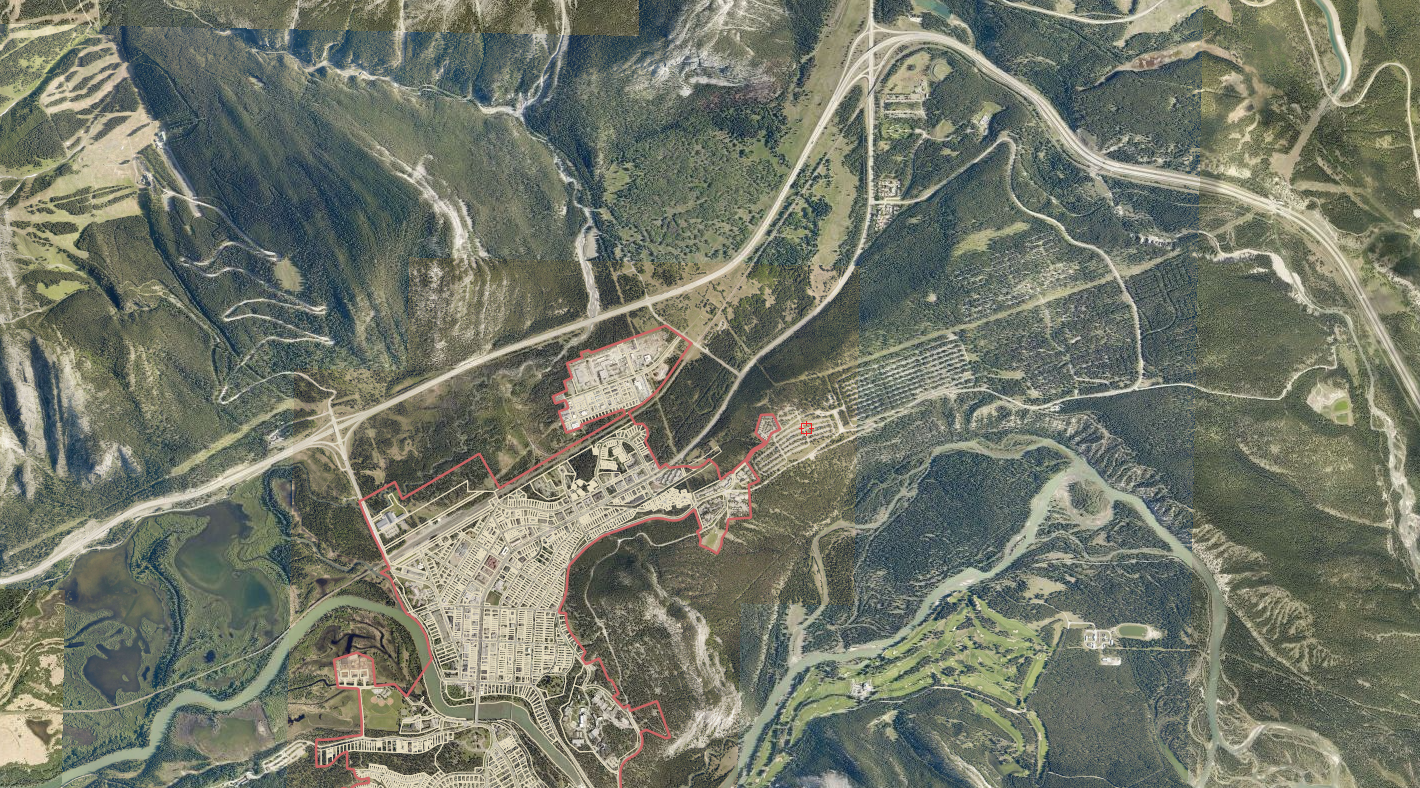 From Calgary
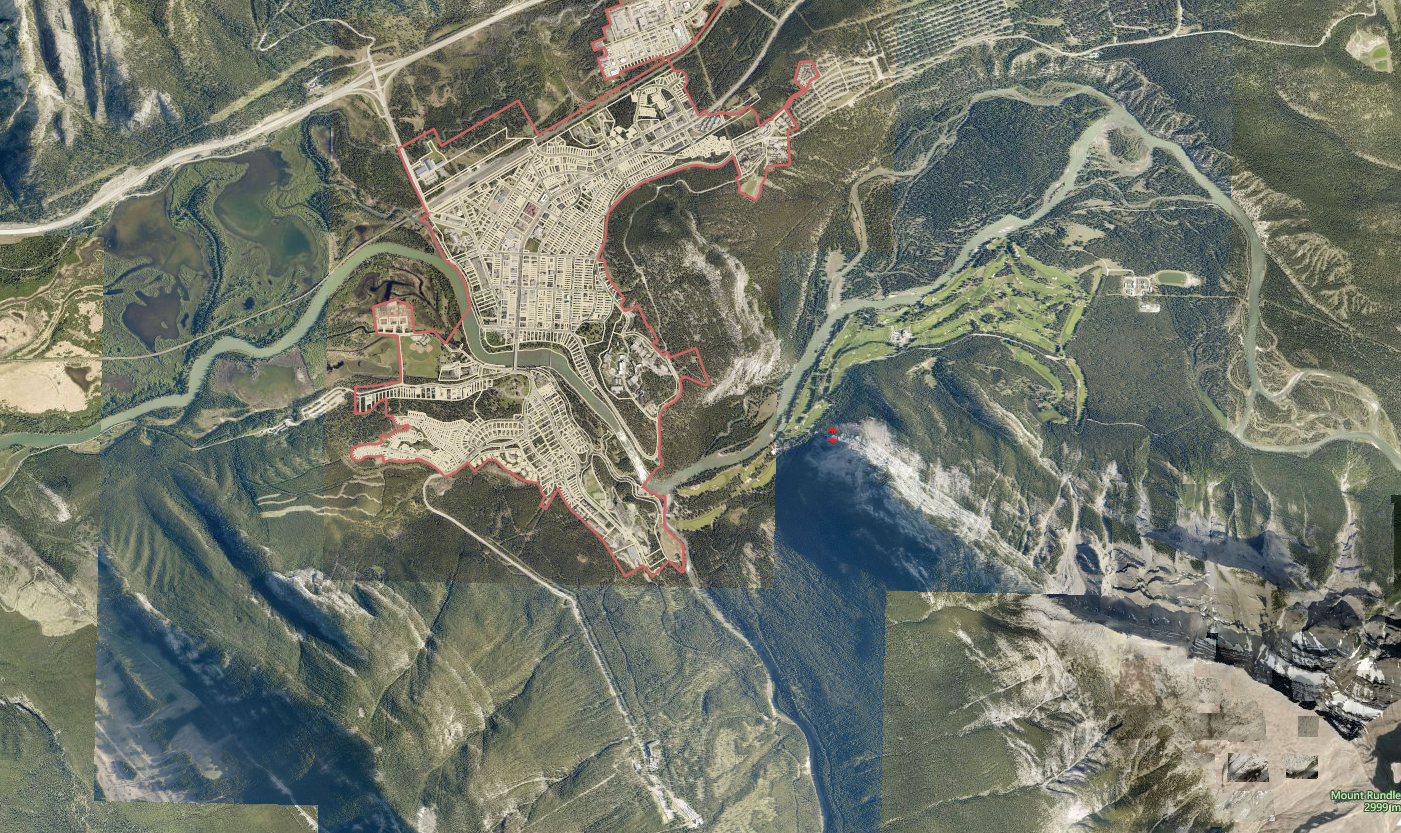 Intercept Parking
Entrance 1: Banff Avenue
Intercept Parking
Entrance 2: Mt Norquay
Downtown
Cave and Basin
Banff Springs Hotel
Sulphur Mtn. Gondola
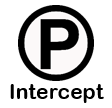 Intercept Parking
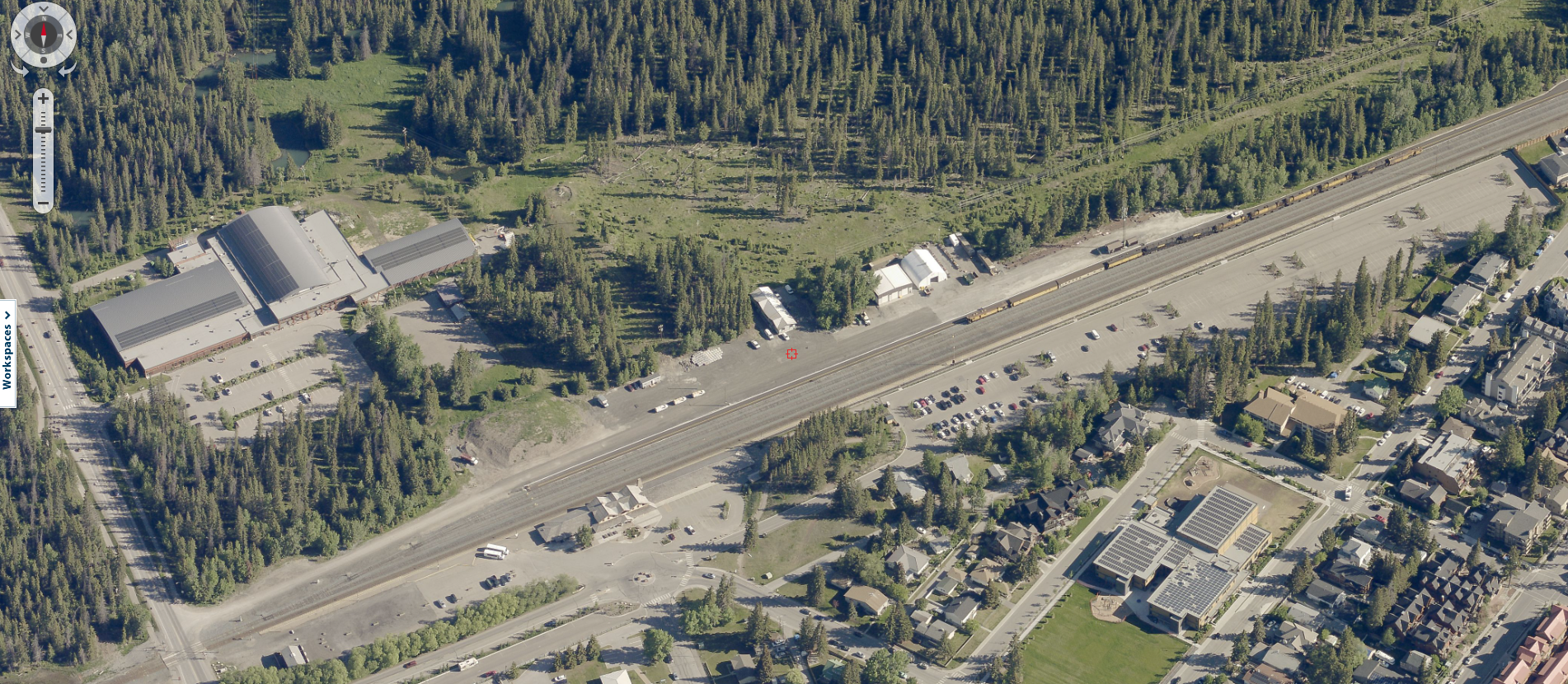 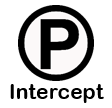 Intercept Parking
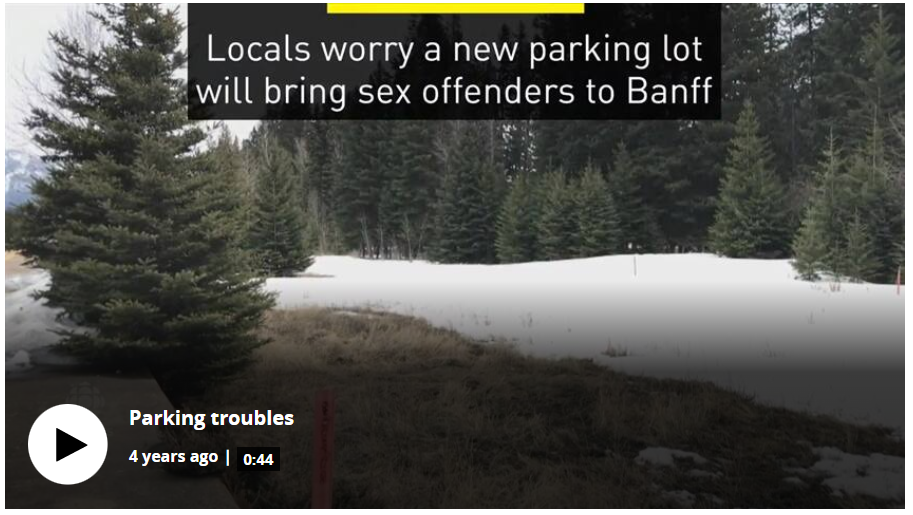 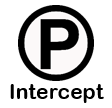 Intercept Parking
What we’re learning:
Intercept Parking works!
Visitors may value certainty over convenience
Pricing transportation can be a critical factor
Vulnerable populations need to be accounted for
Local Transit
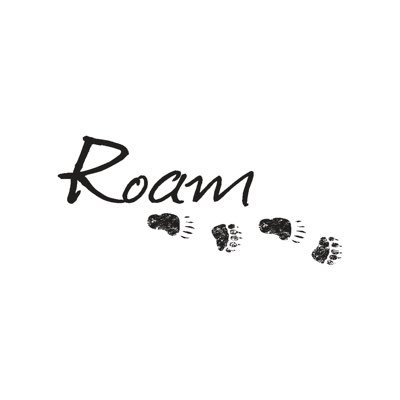 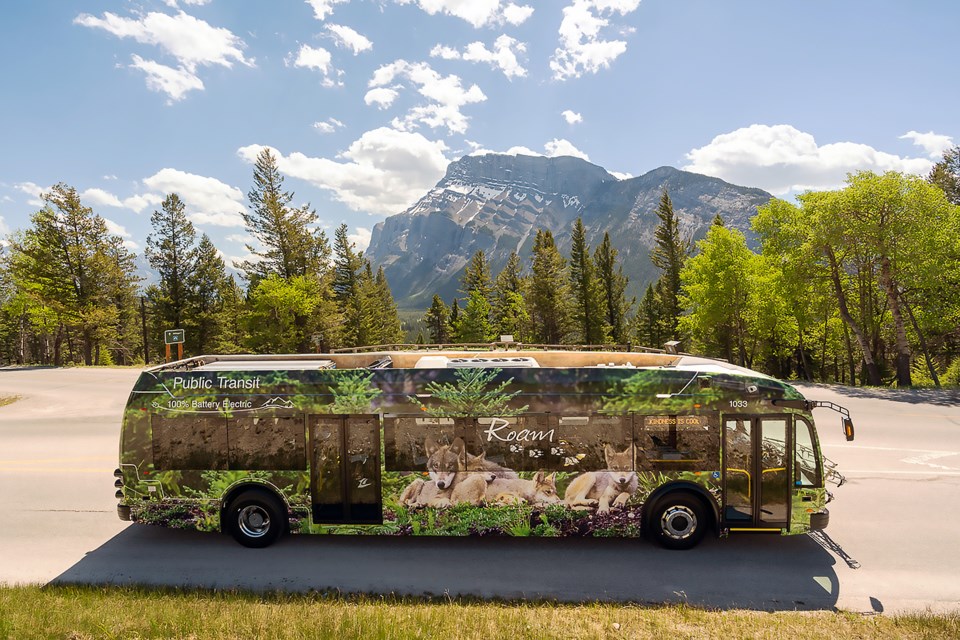 Local Transit
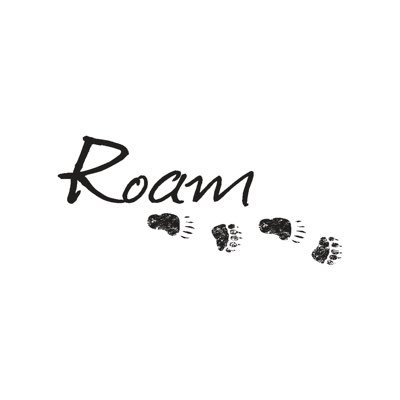 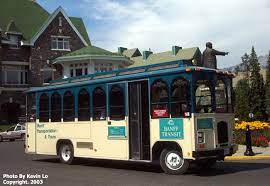 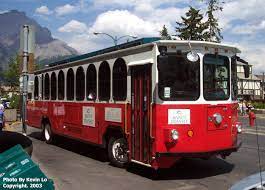 Local Transit
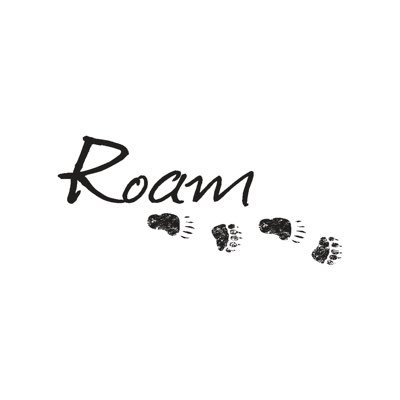 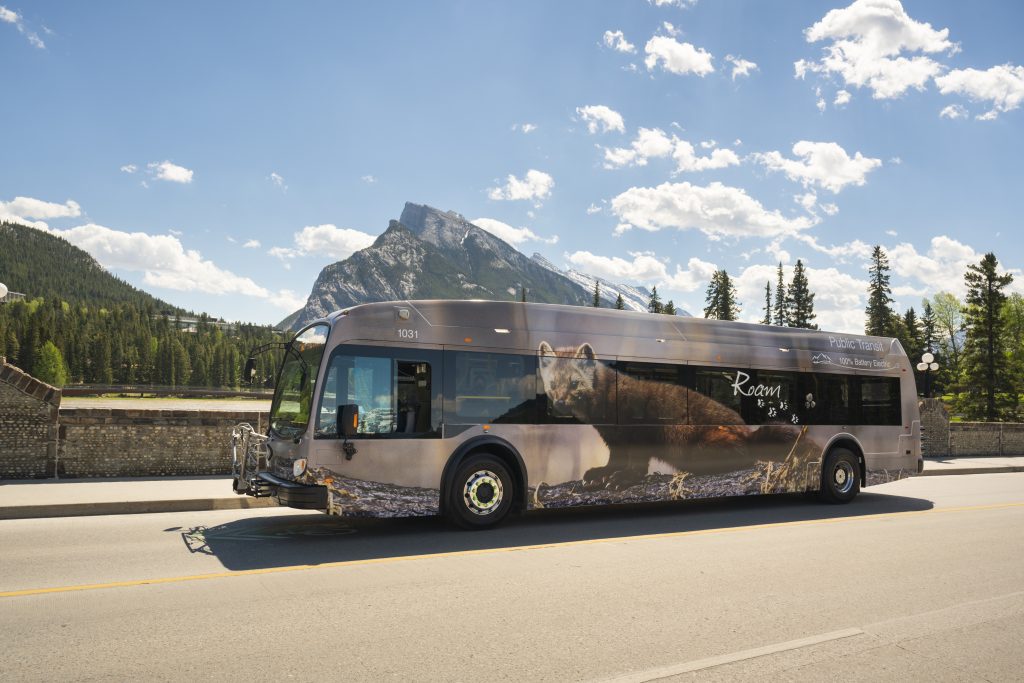 Local Transit
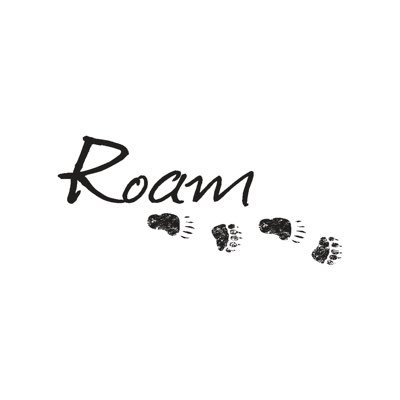 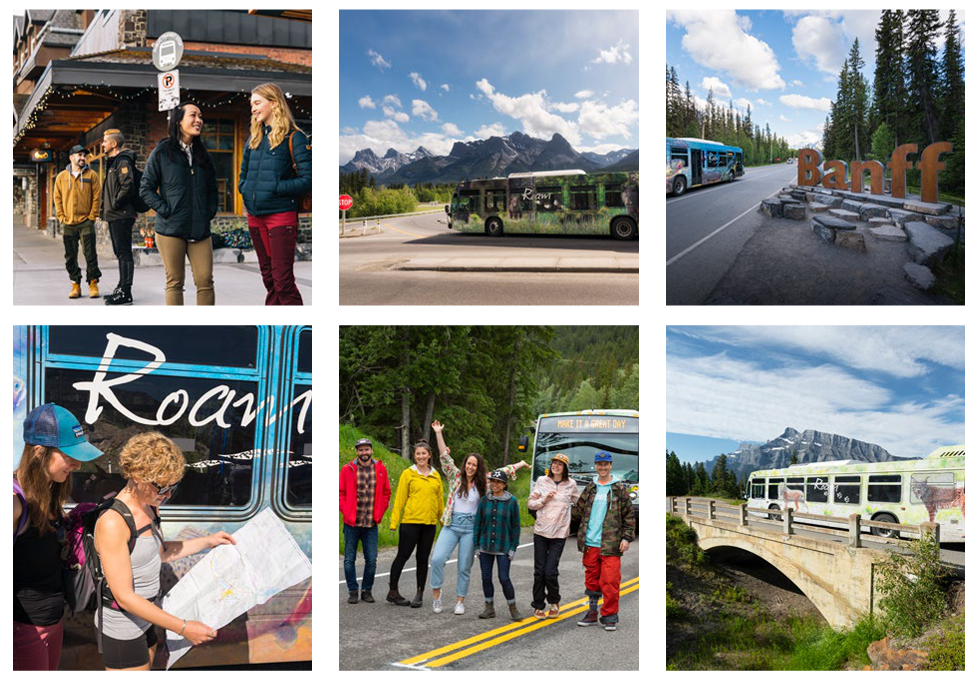 Local Transit
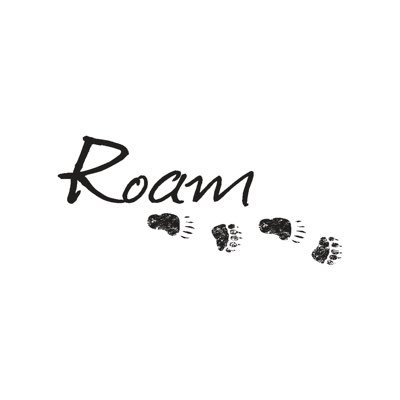 Hotel partnerships
School partnerships
Fare-free transit for residents
Regional transit to Calgary
Bus marketing celebrating local photographers
Local Transit
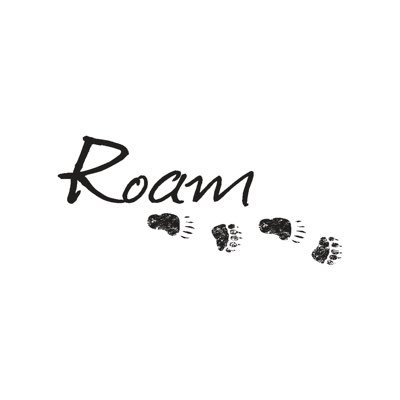 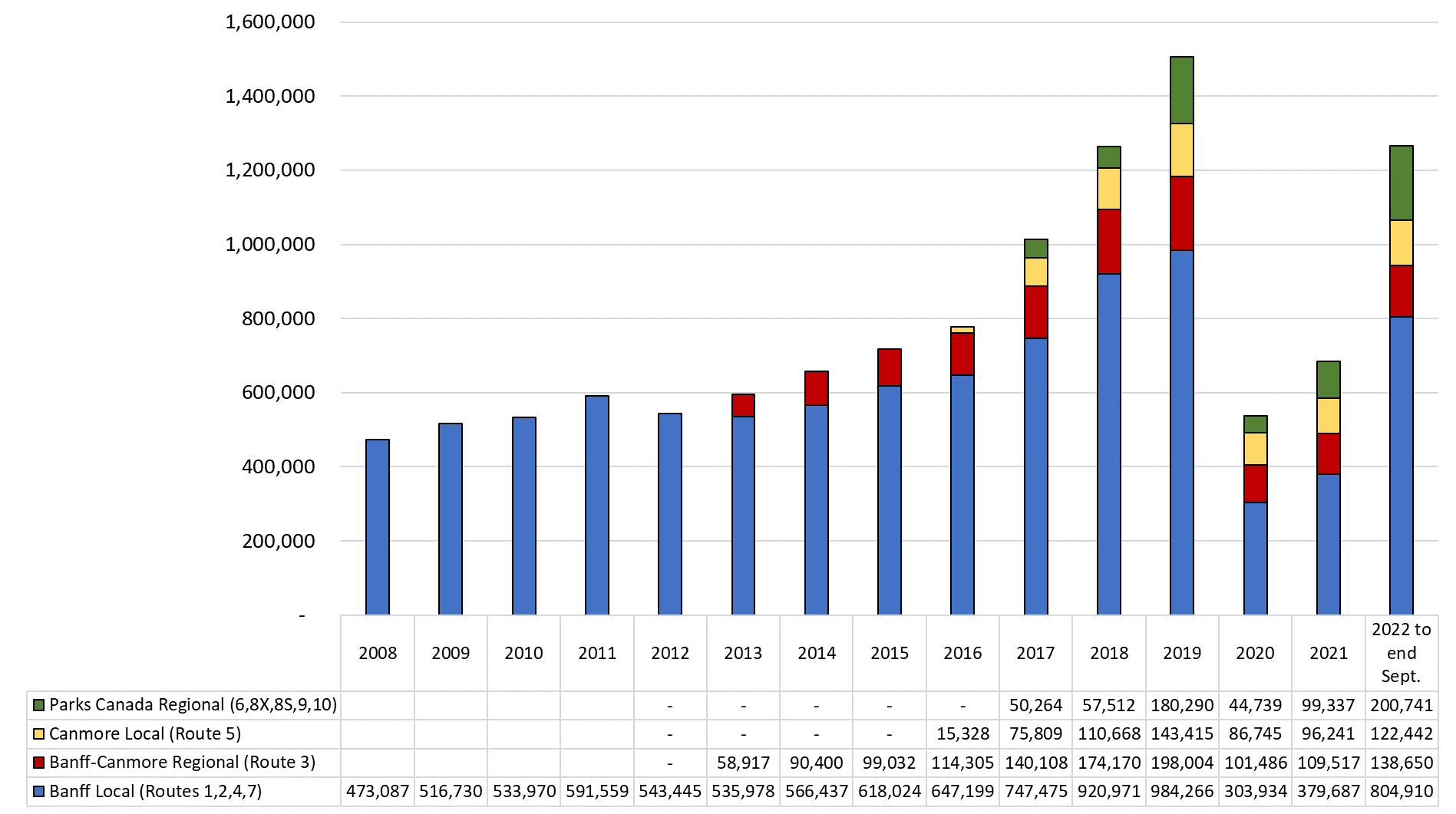 Local Transit
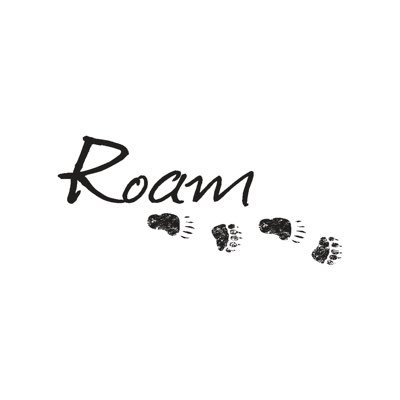 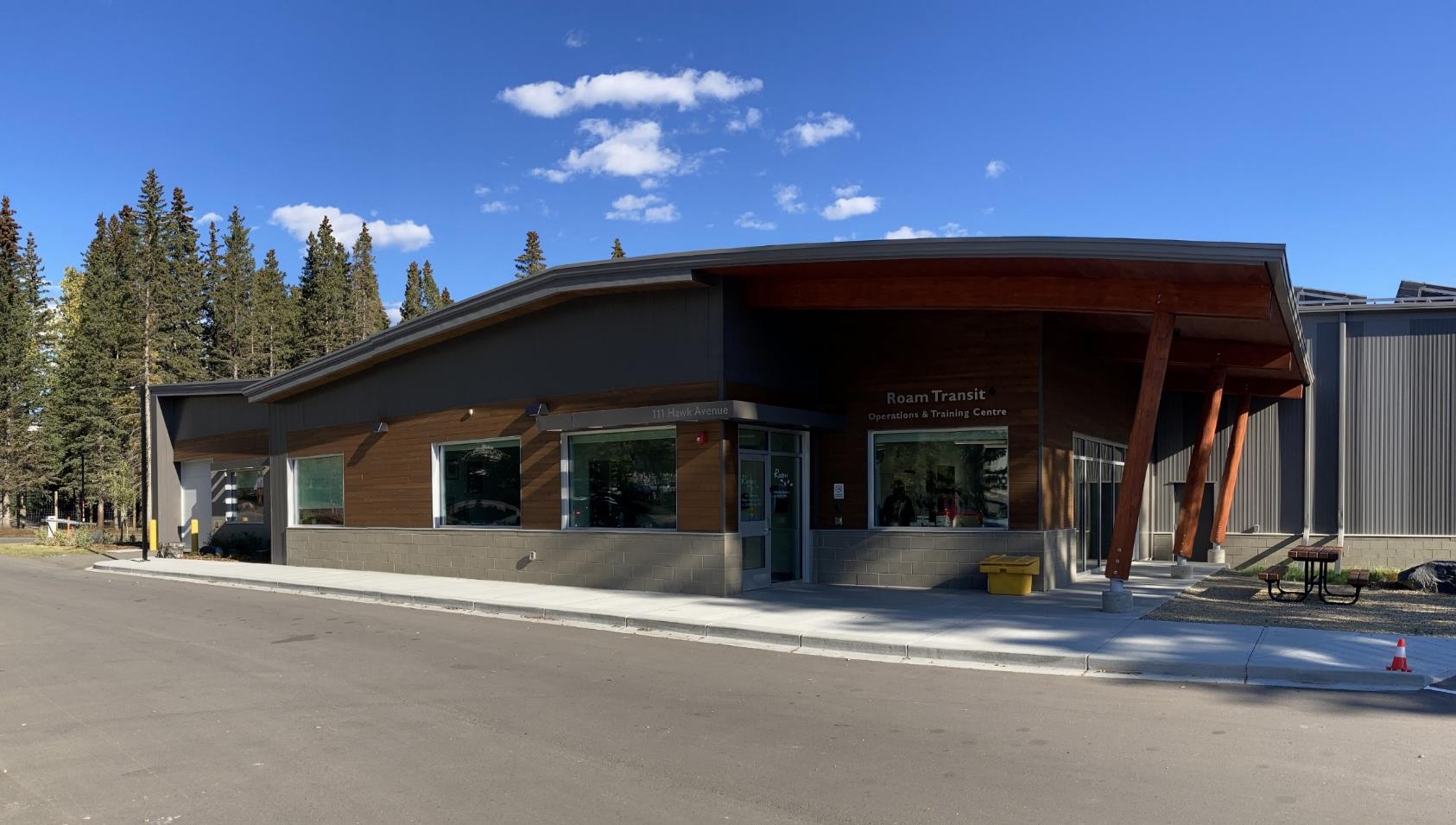 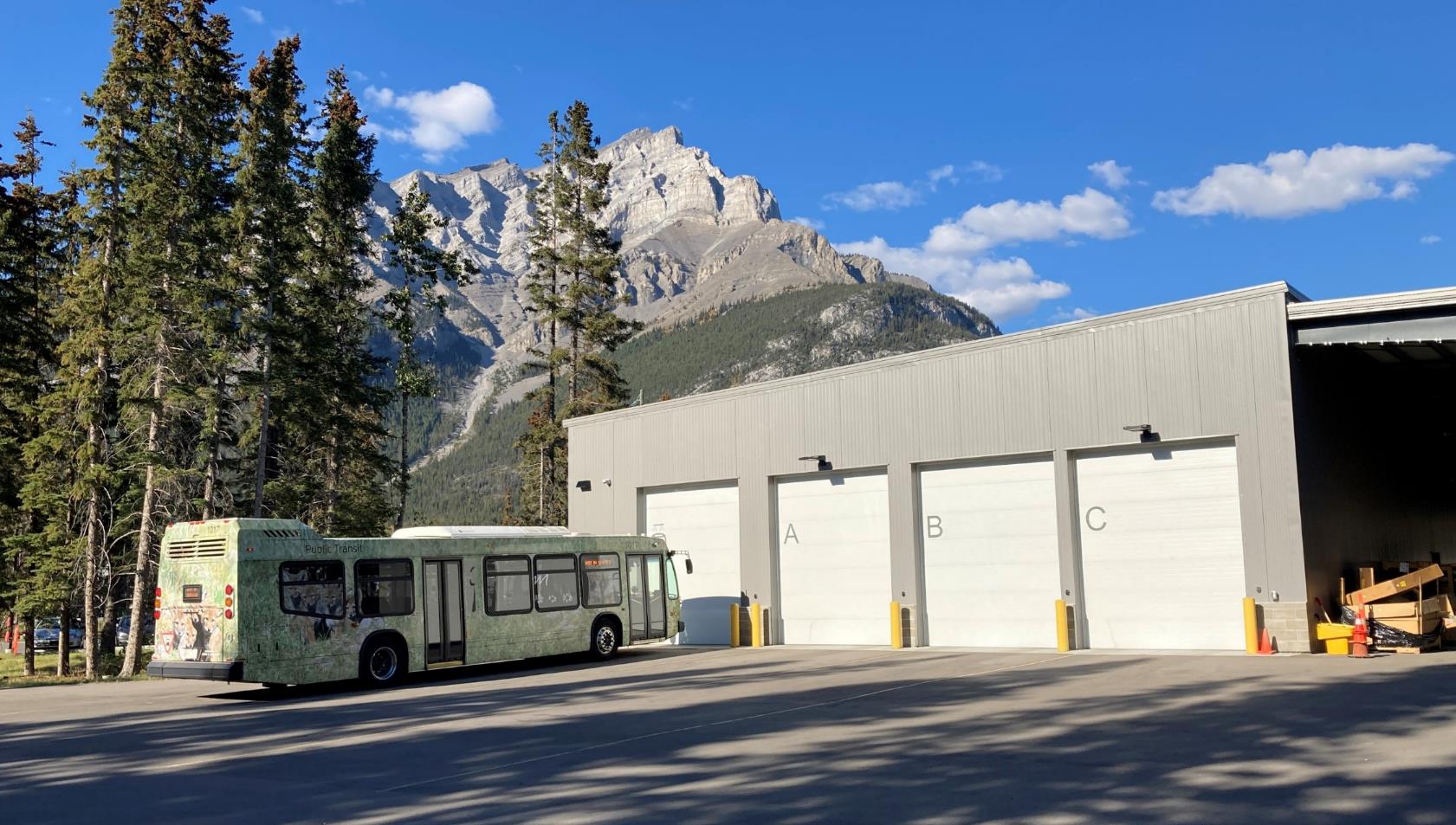 Local Transit
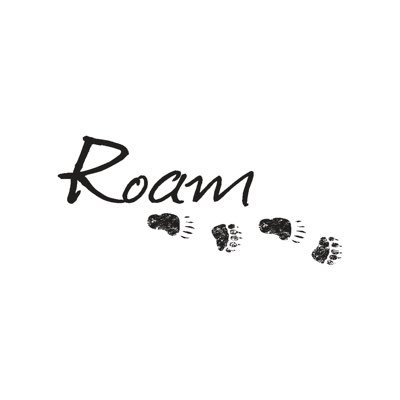 What we’re learning:
Stronger together; Working with partners was of exponential benefit
Being a case study for innovation helps
Providing community connections increases chances of success
Disincentives and Incentives
Paid Parking / Resident Parking
Bear Street pedestrian improvements
Pedestrian bridge infrastructure
Temporary pedestrian zone
Wayfinding
Smart Parking
E-bikes
Free resident transit
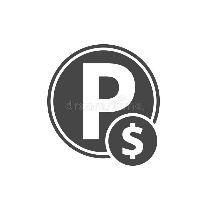 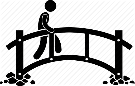 Disincentives and Incentives
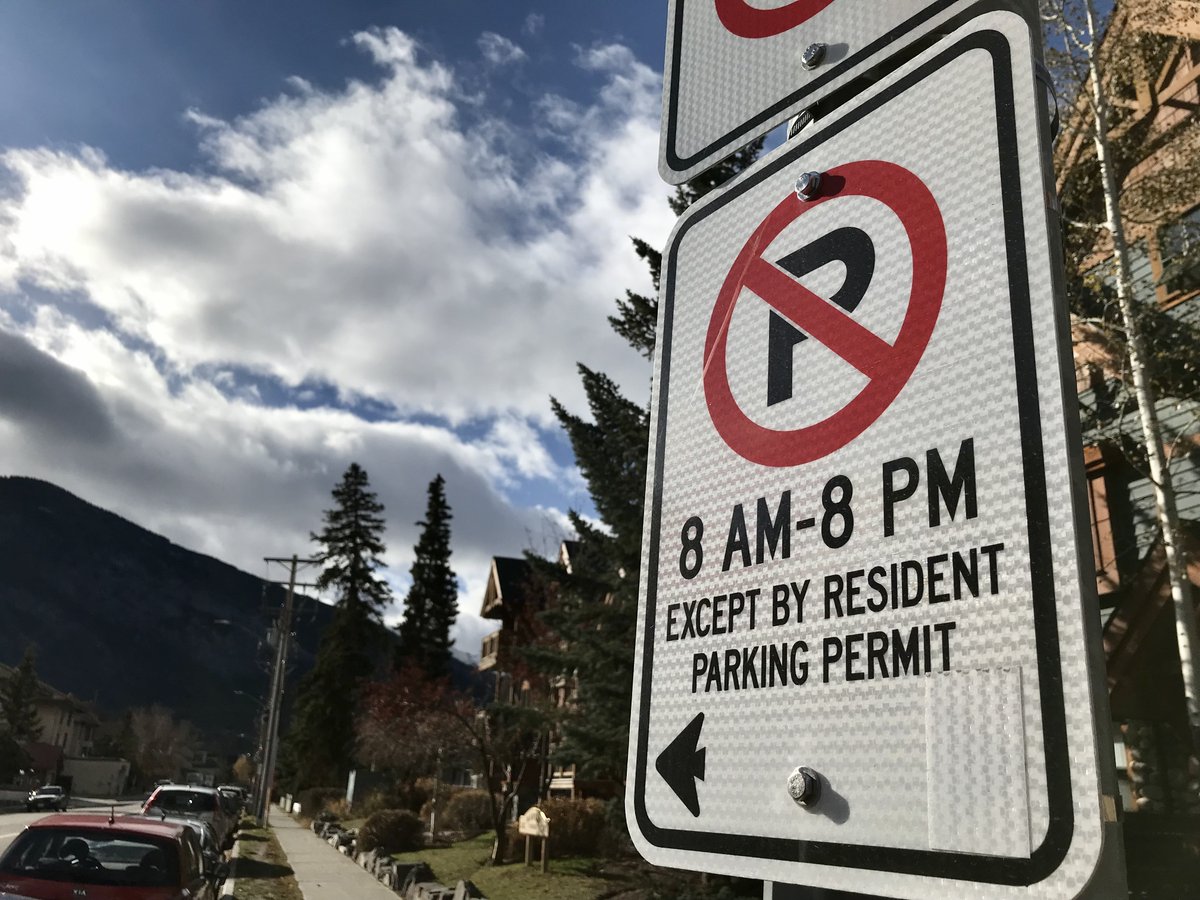 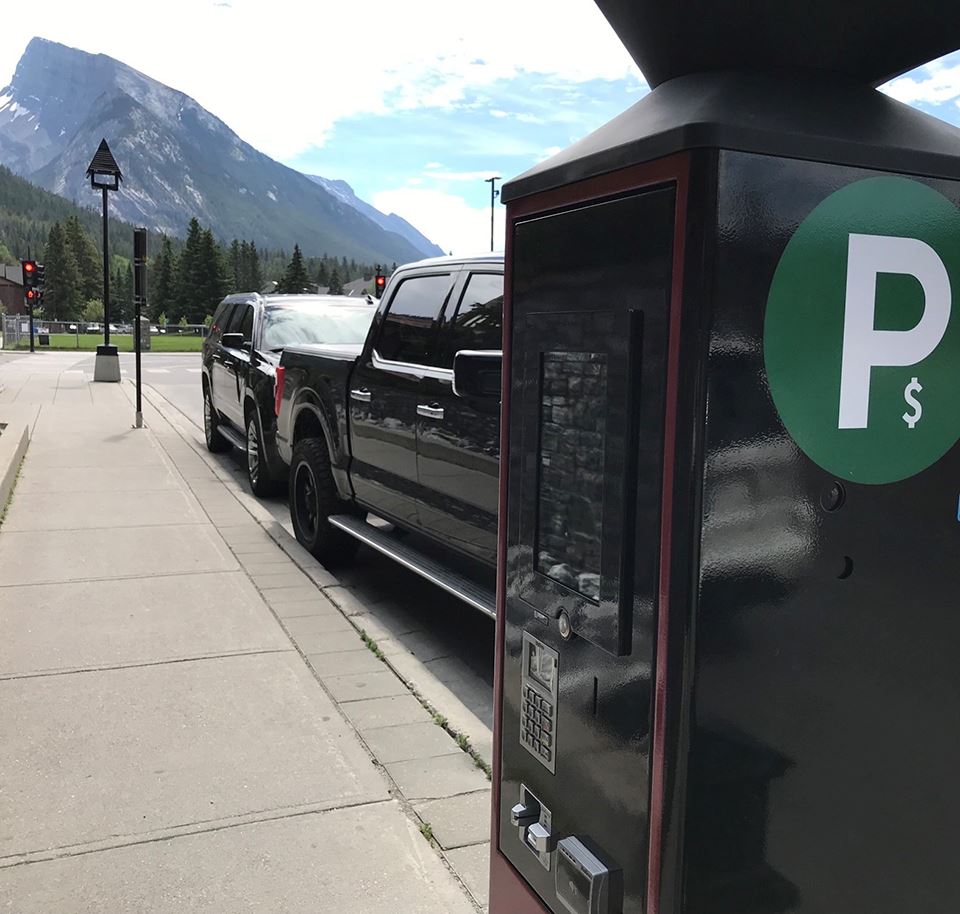 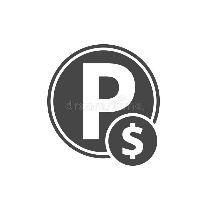 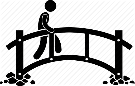 Disincentives and Incentives
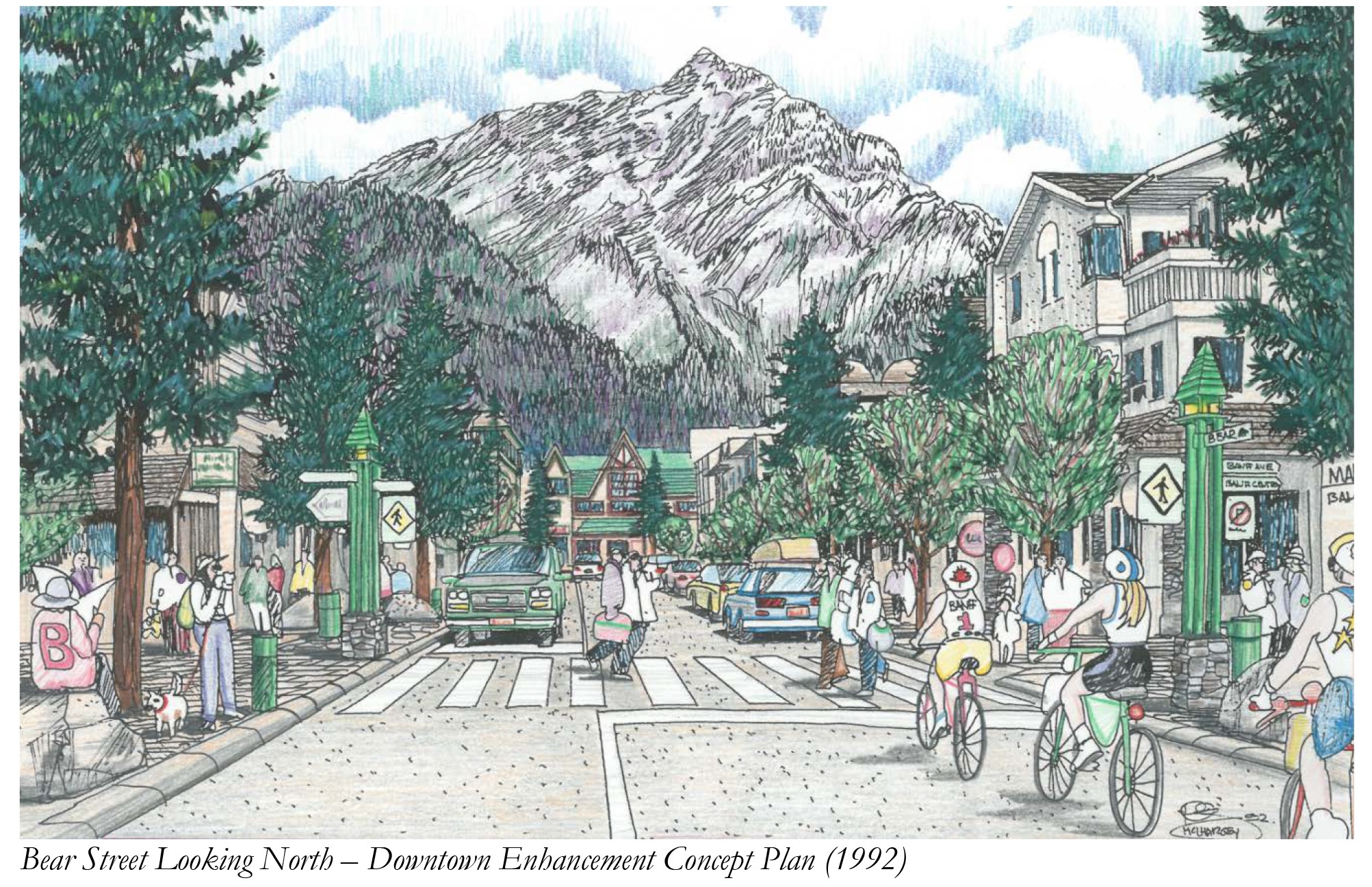 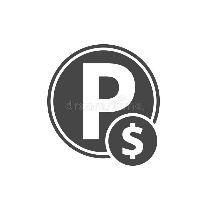 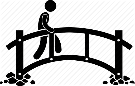 Disincentives and Incentives
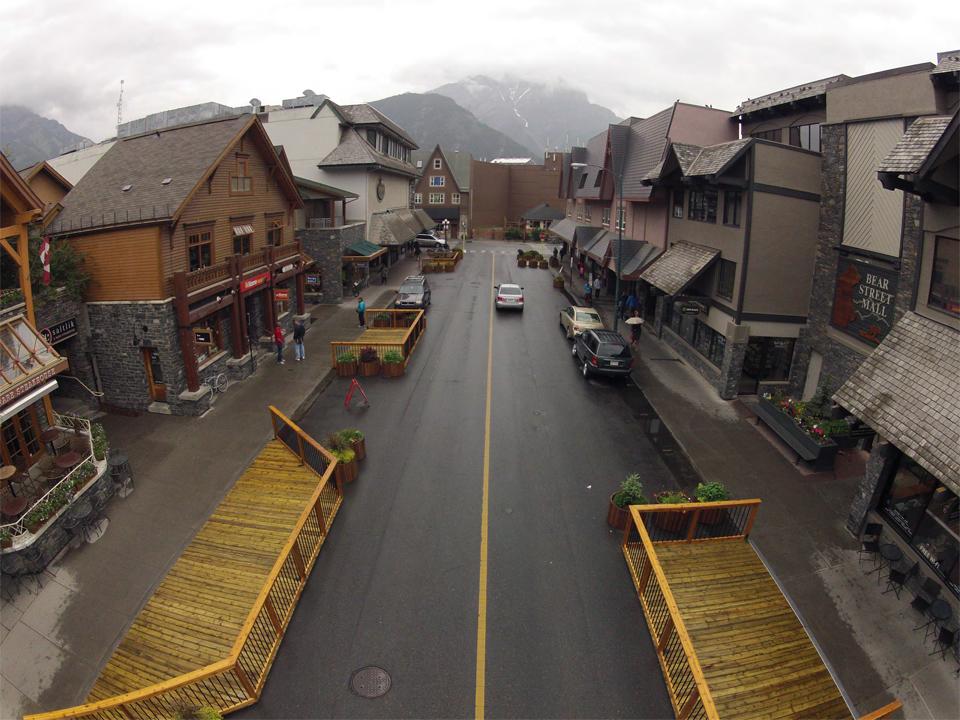 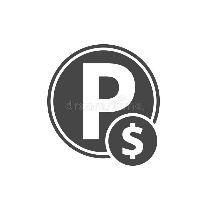 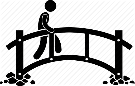 Disincentives and Incentives
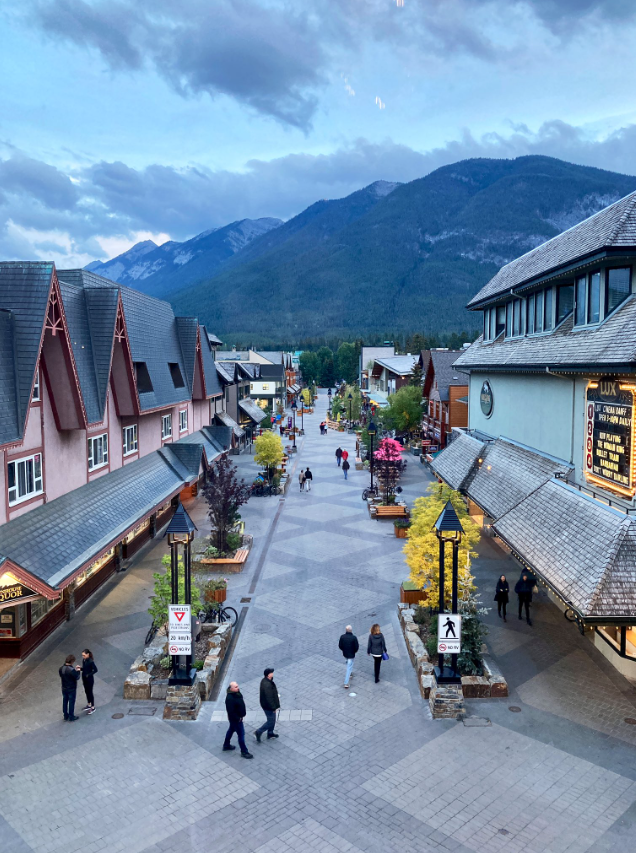 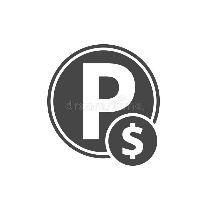 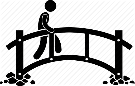 Disincentives and Incentives
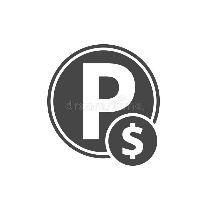 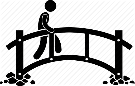 Disincentives and Incentives
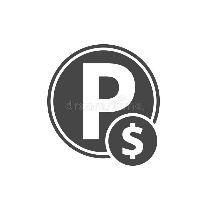 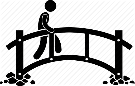 Disincentives and Incentives
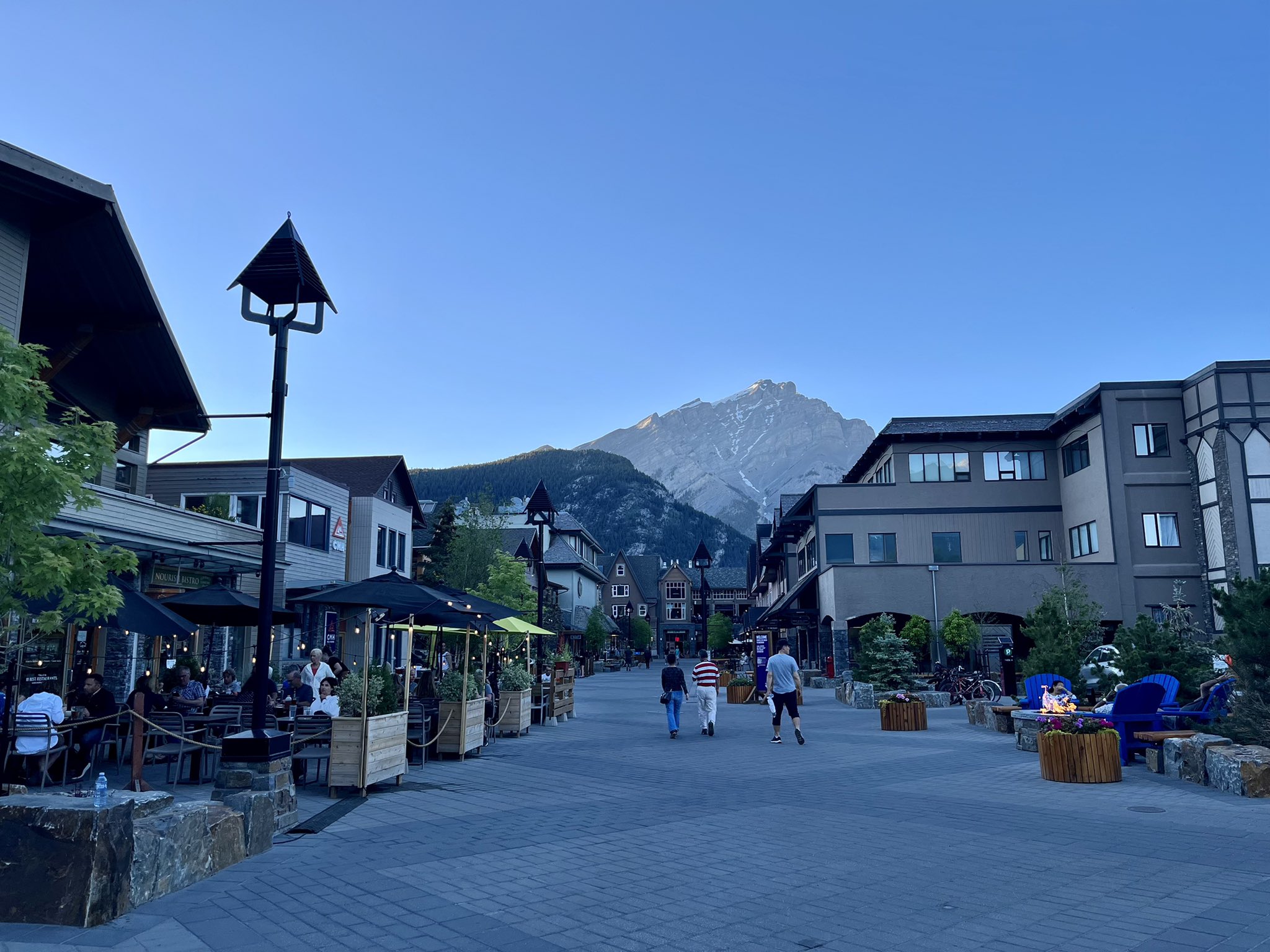 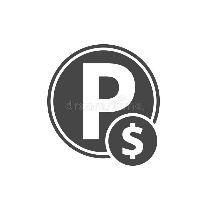 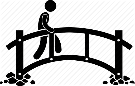 Disincentives and Incentives
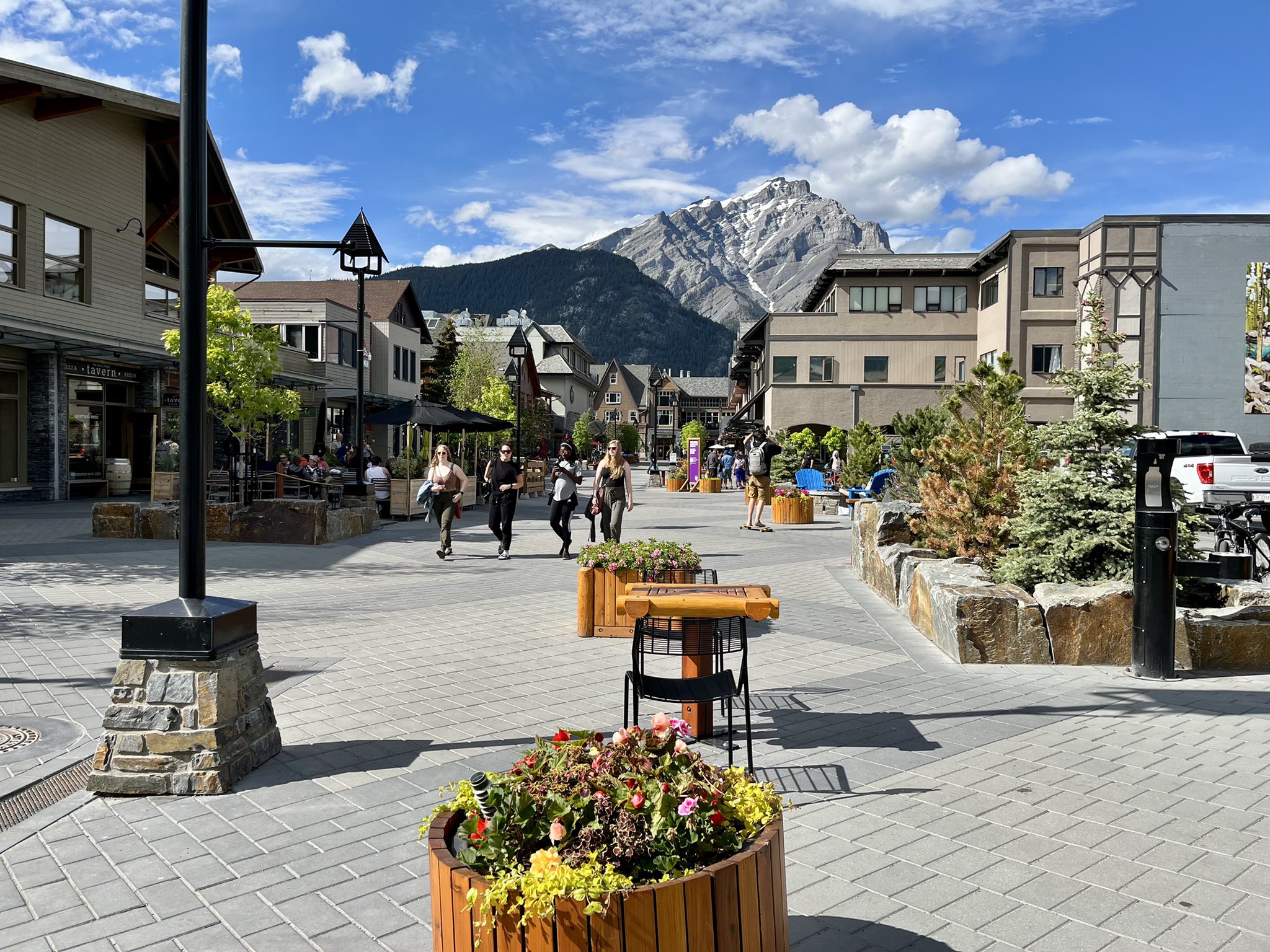 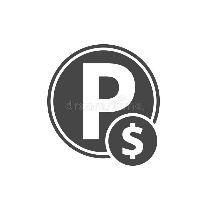 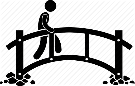 Disincentives and Incentives
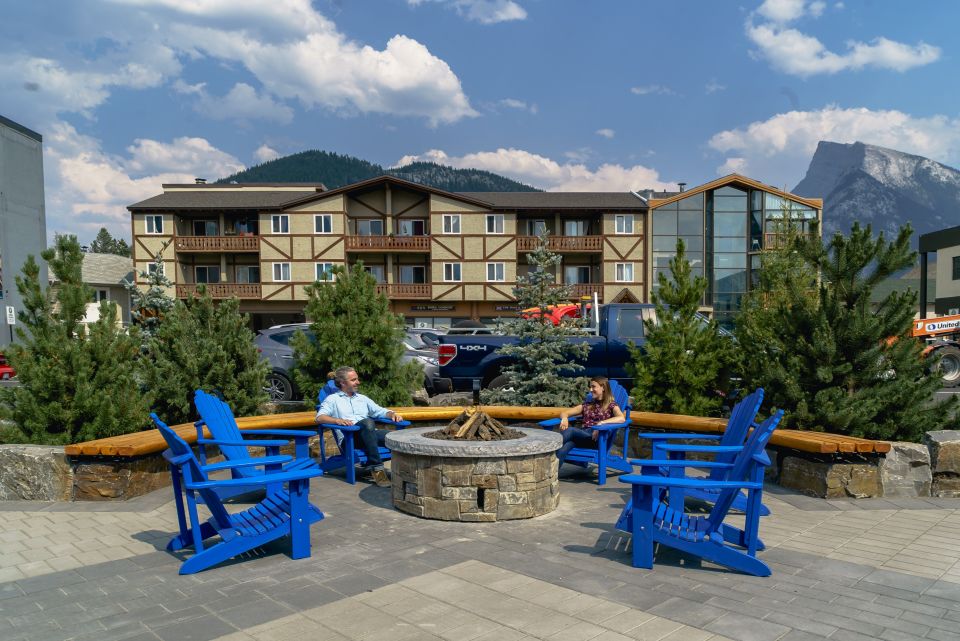 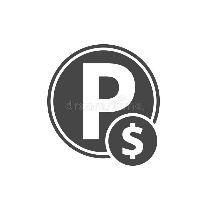 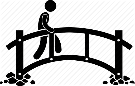 Disincentives and Incentives
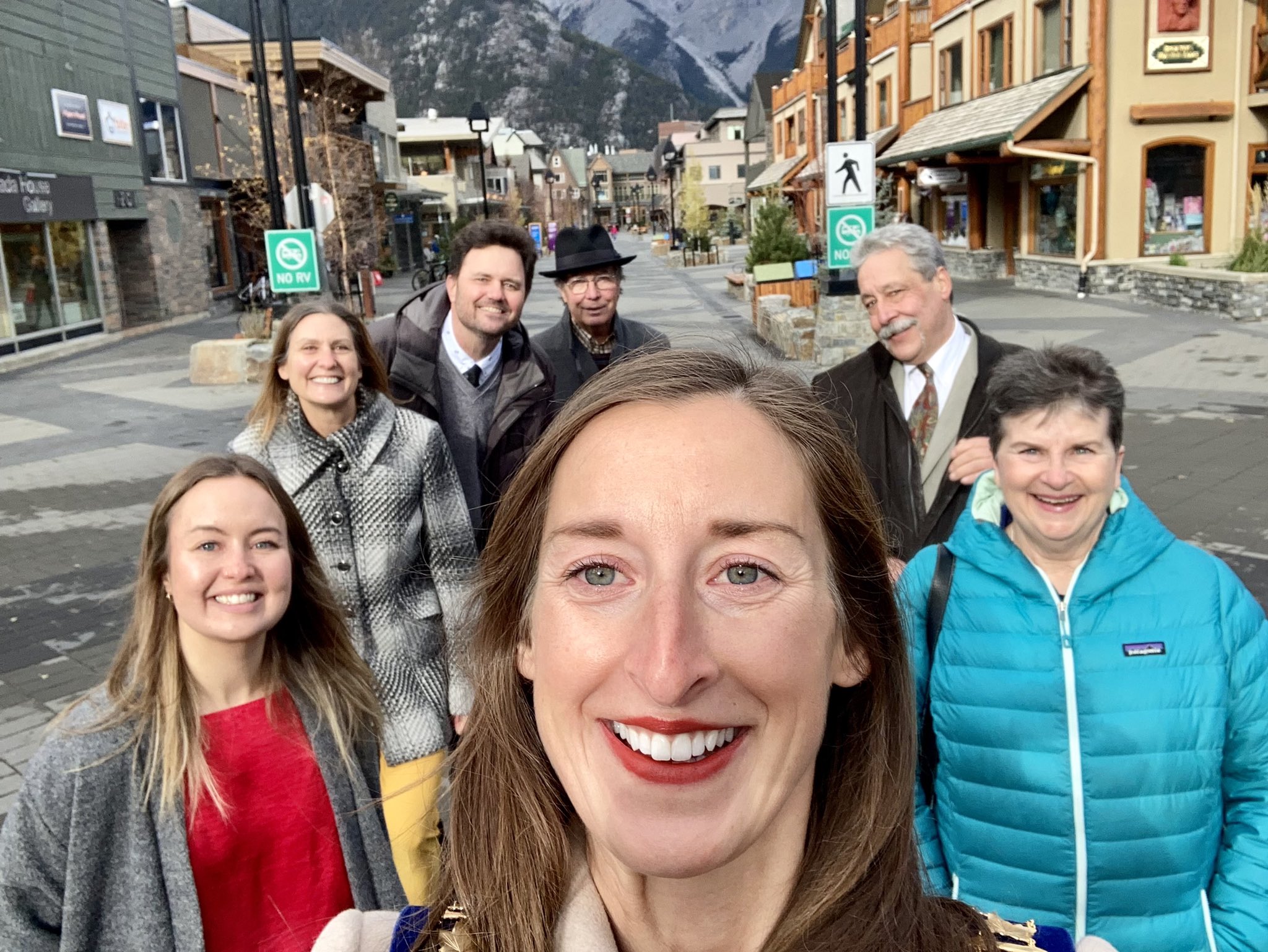 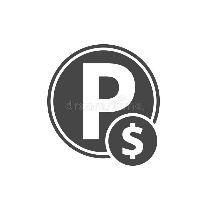 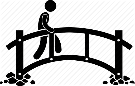 Disincentives and Incentives
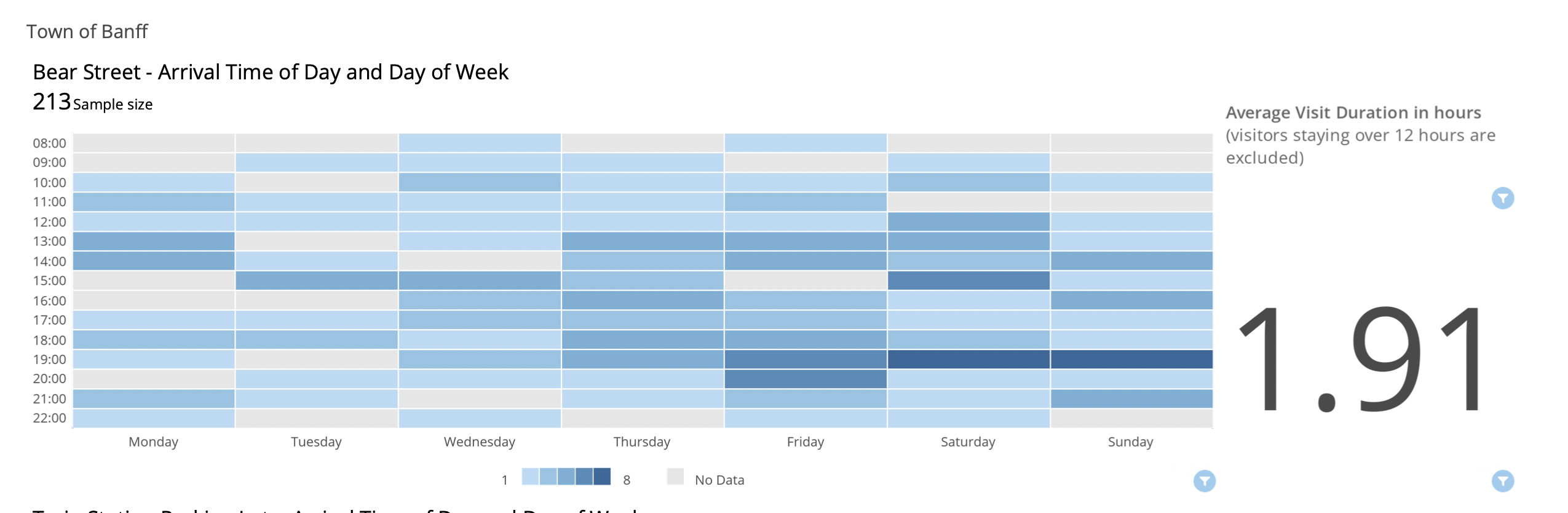 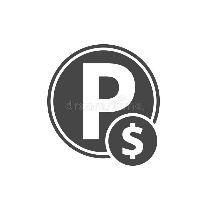 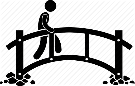 Disincentives and Incentives
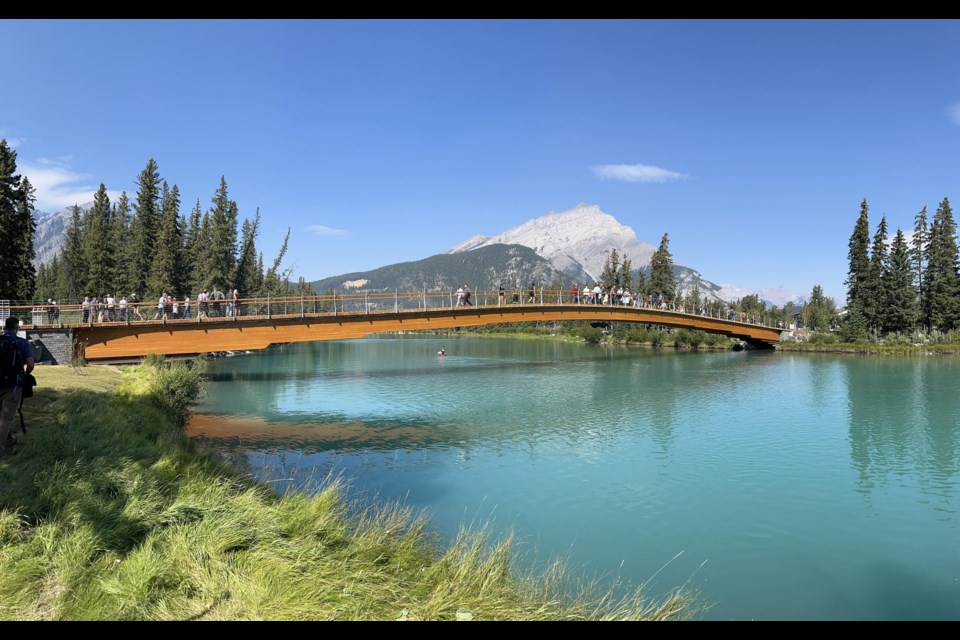 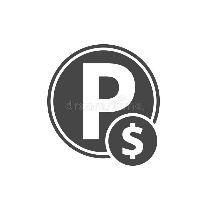 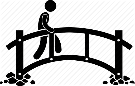 Disincentives and Incentives
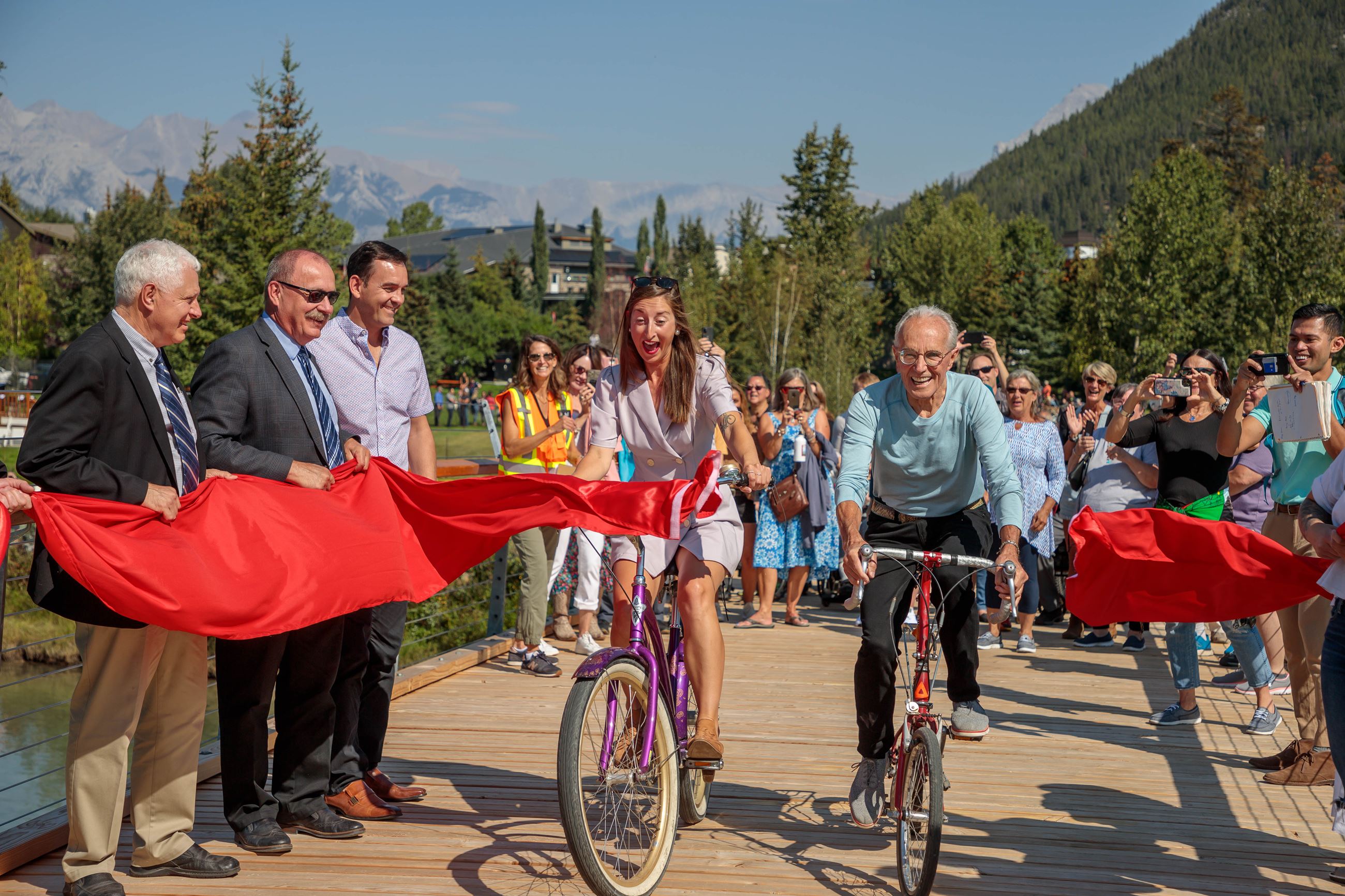 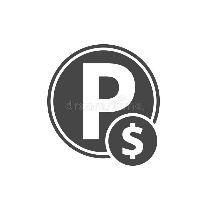 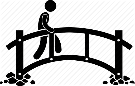 Disincentives and Incentives
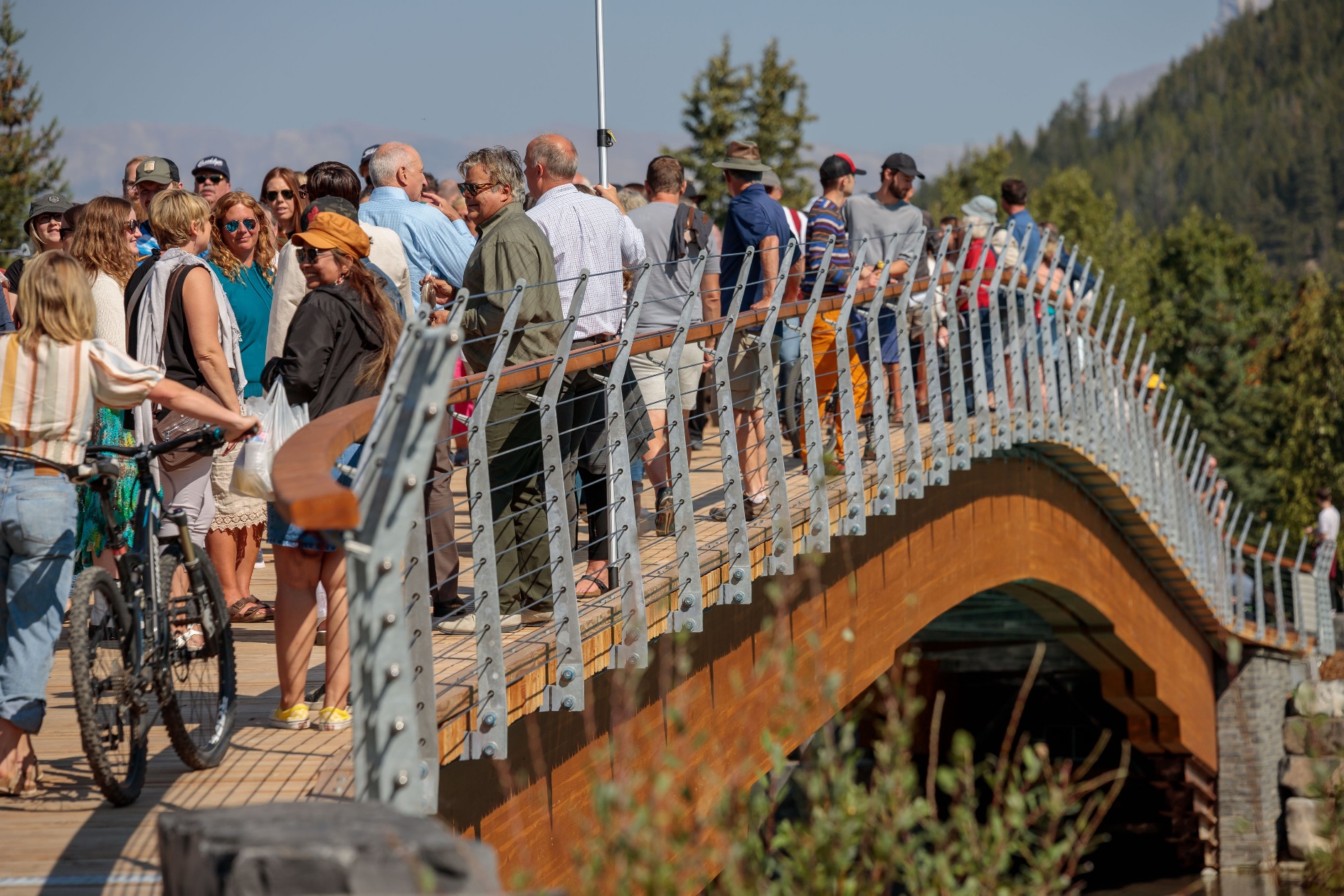 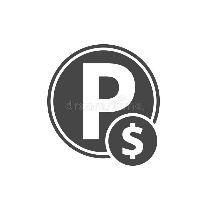 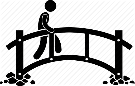 Disincentives and Incentives
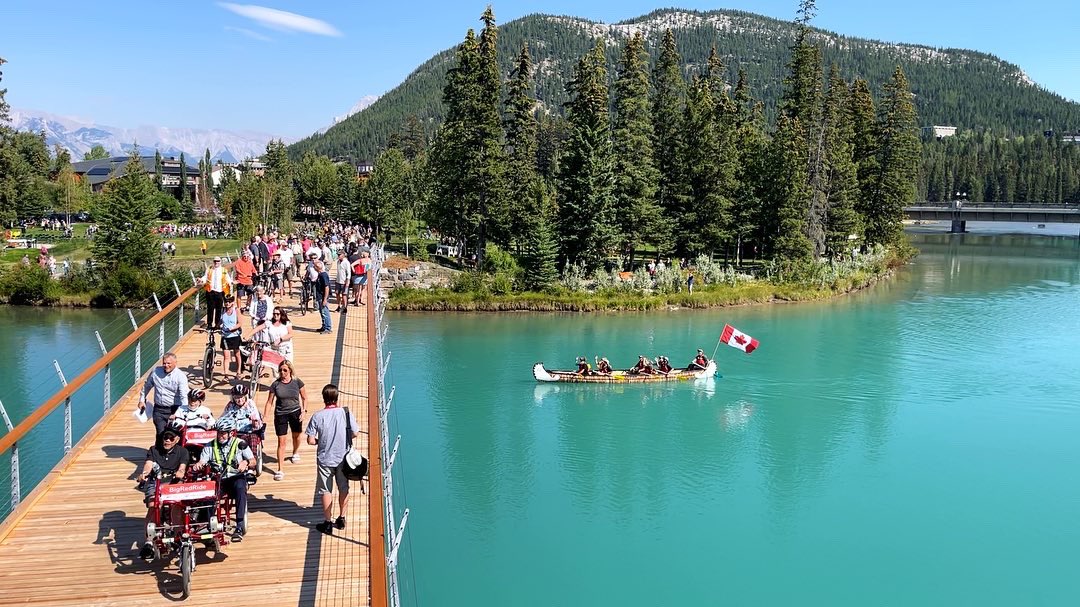 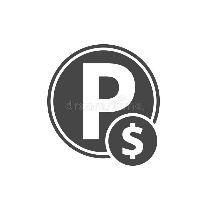 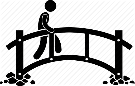 Disincentives and Incentives
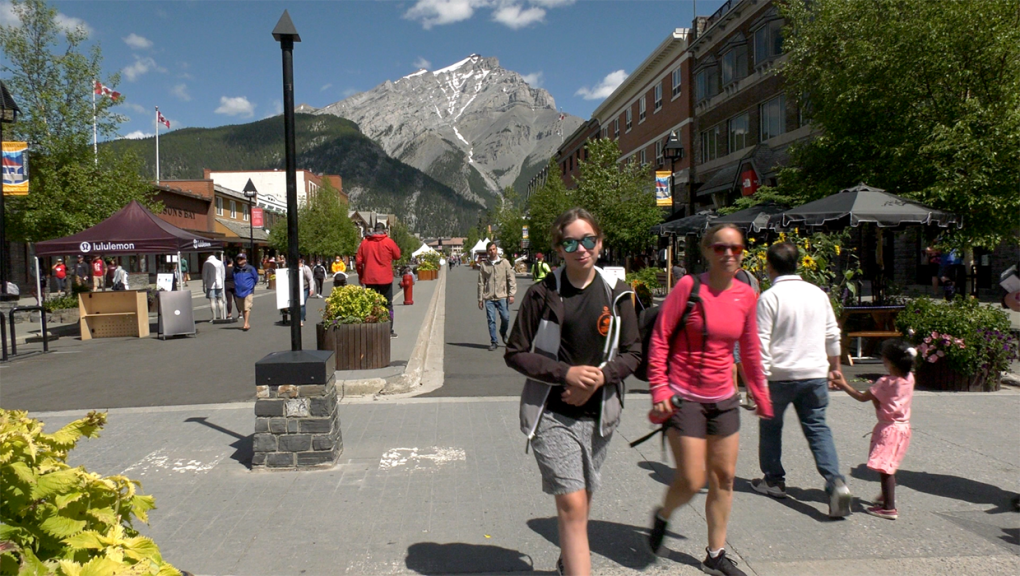 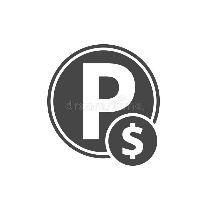 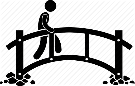 Disincentives and Incentives
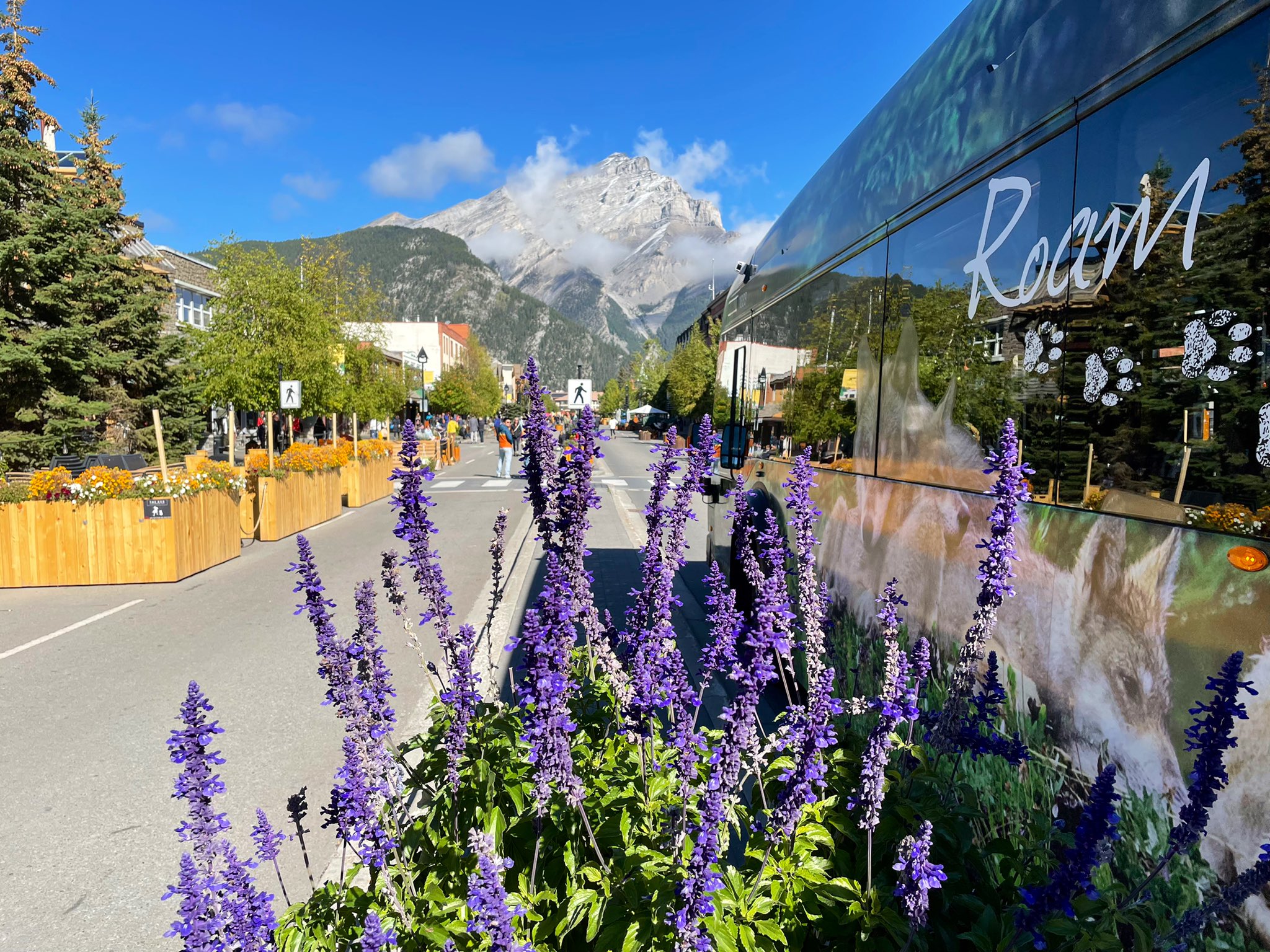 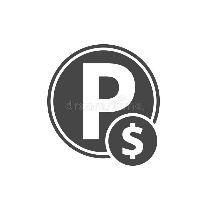 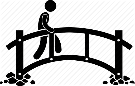 Disincentives and Incentives
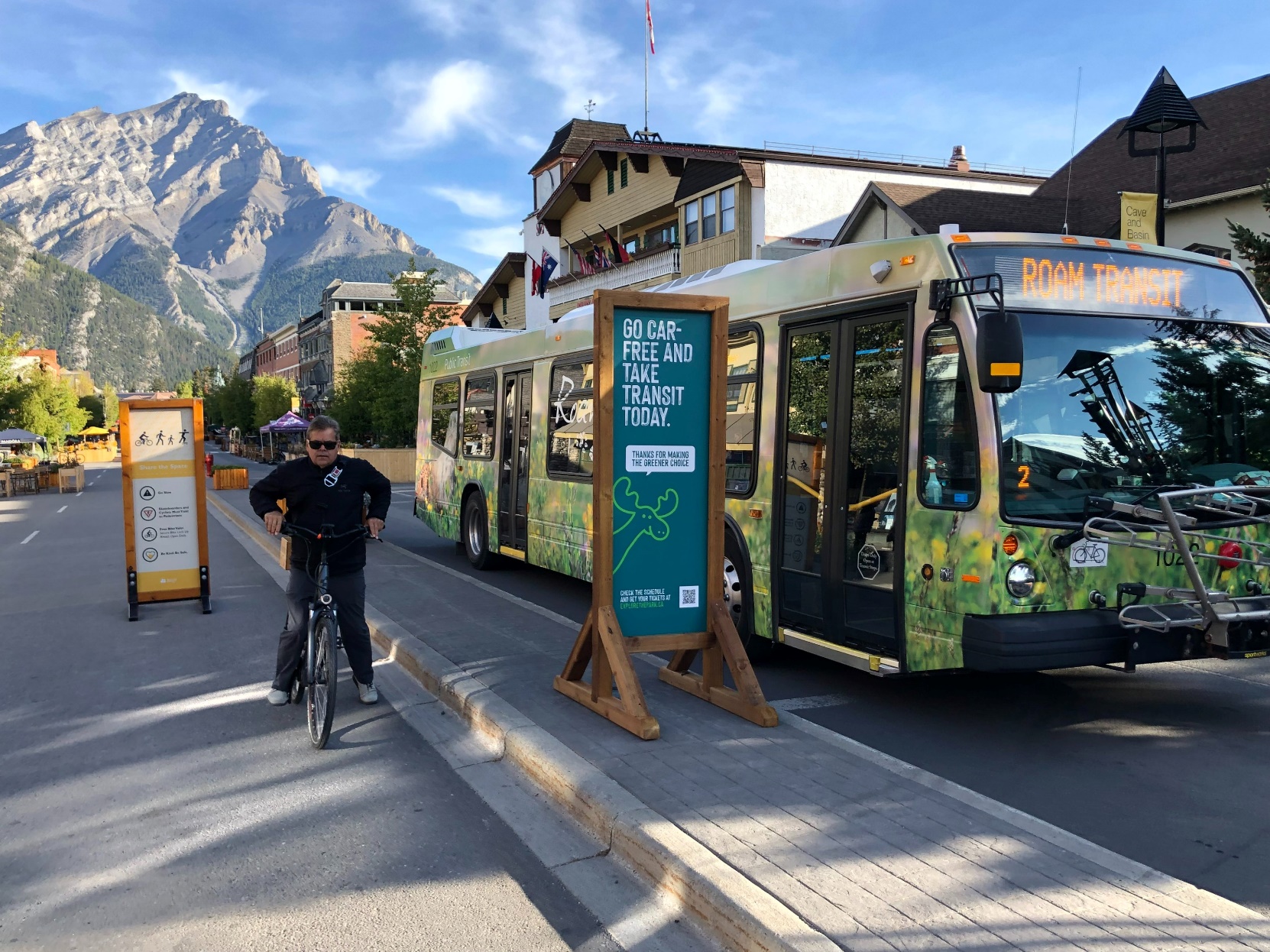 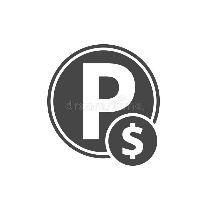 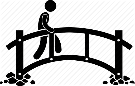 Disincentives and Incentives
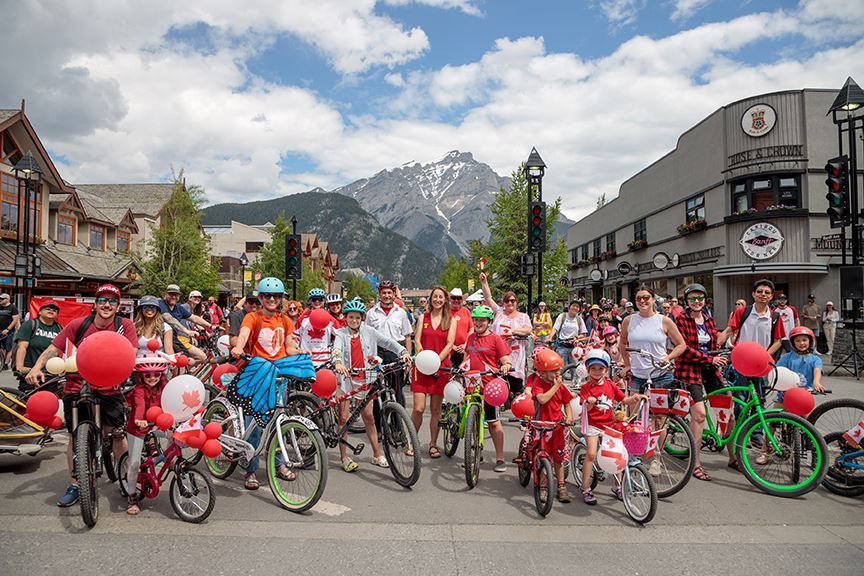 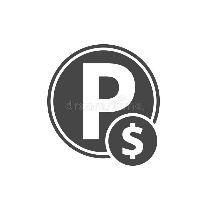 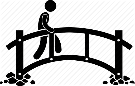 Disincentives and Incentives
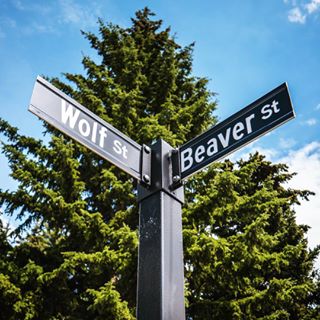 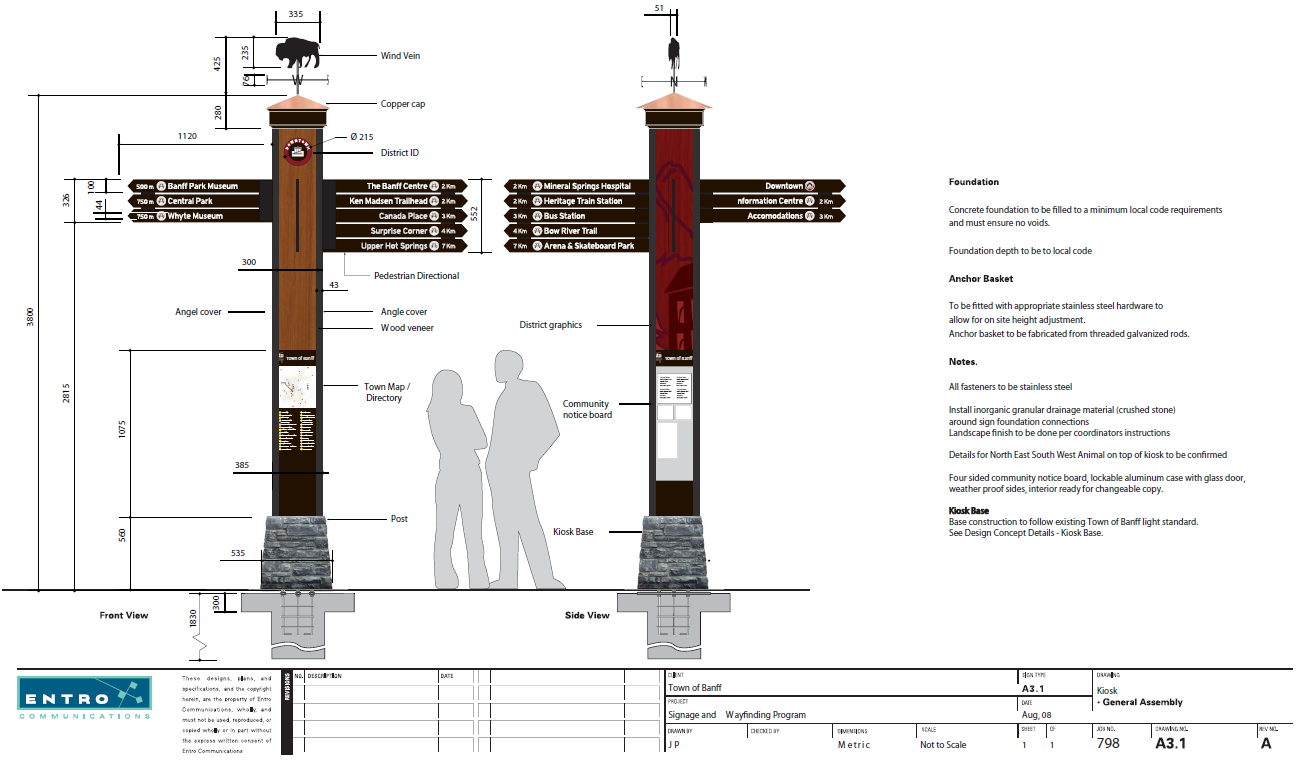 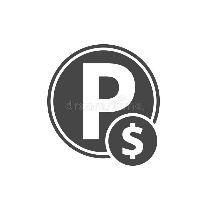 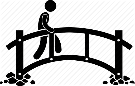 Disincentives and Incentives
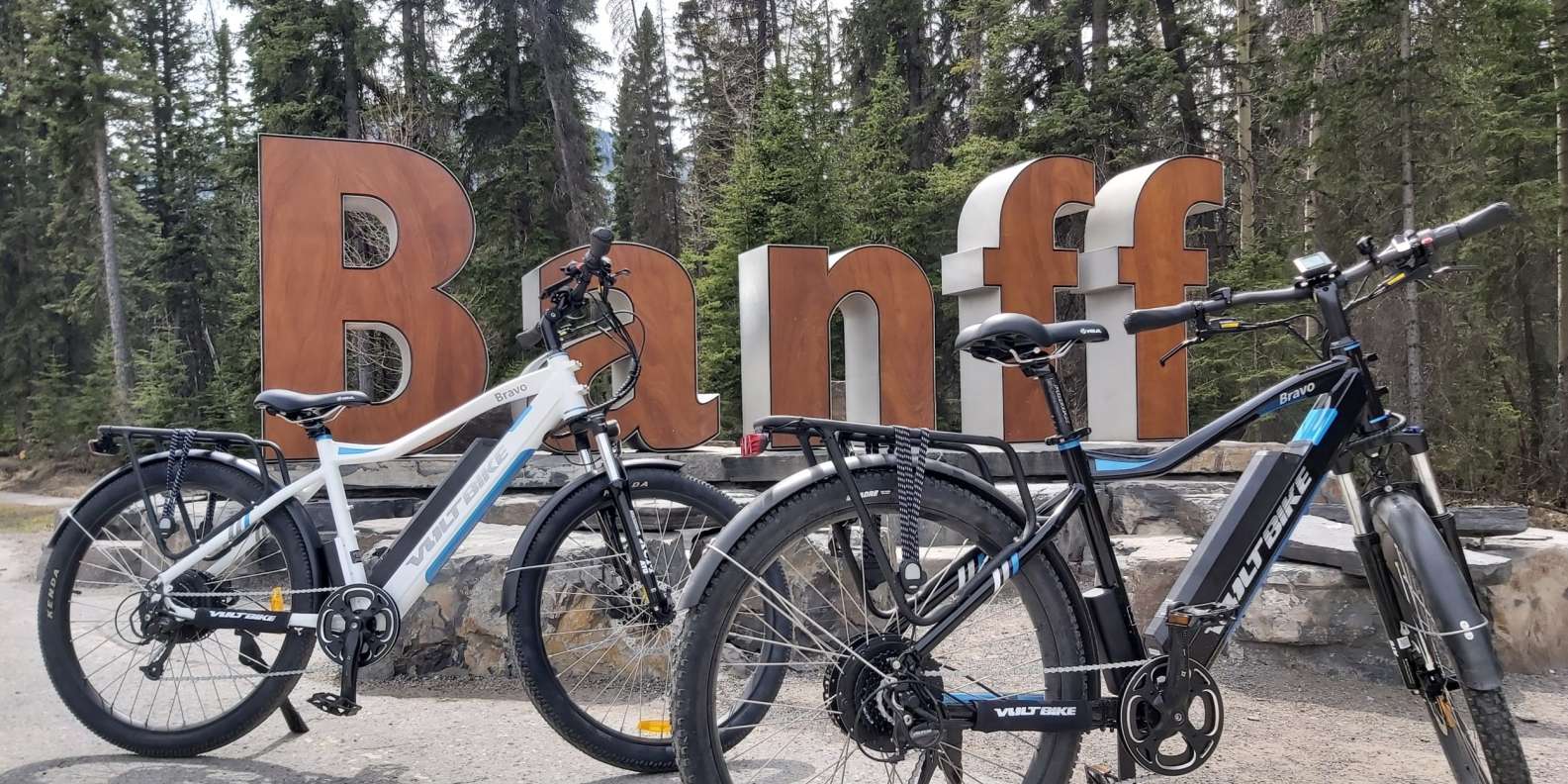 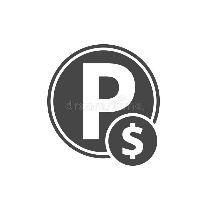 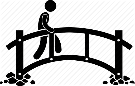 Disincentives and Incentives
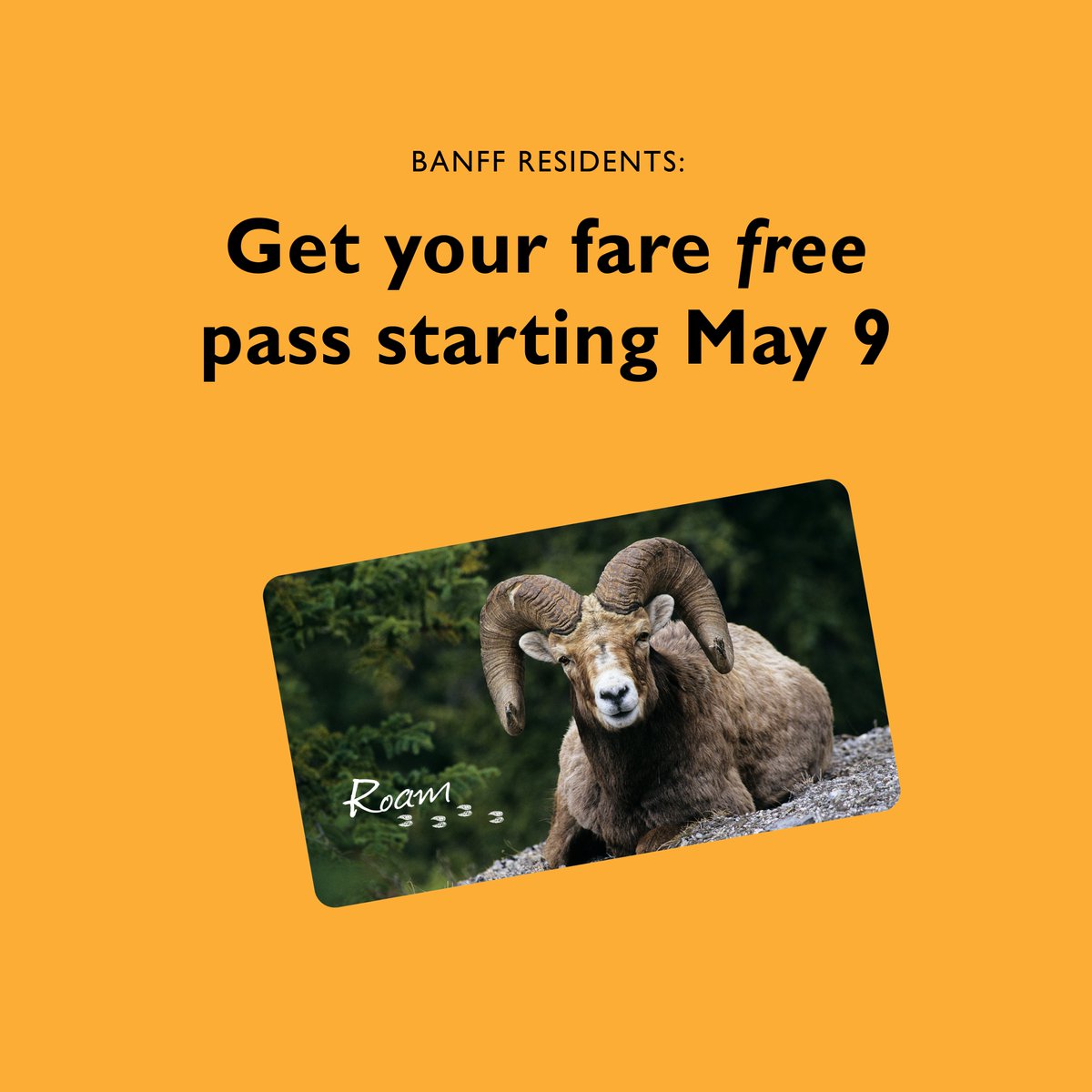 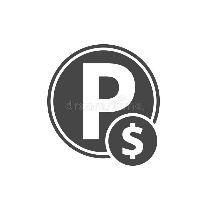 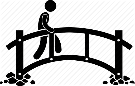 Summary
Summary
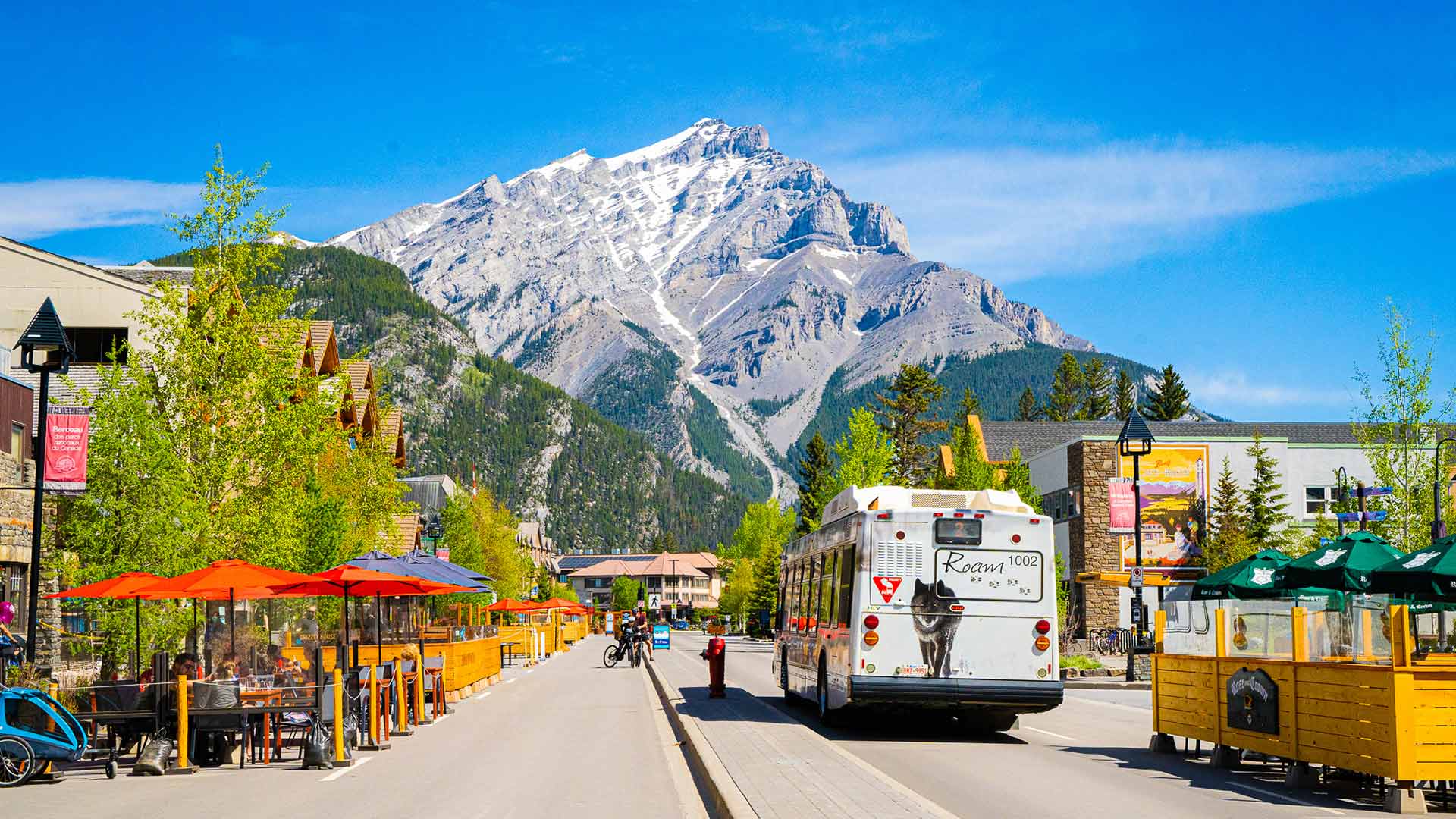 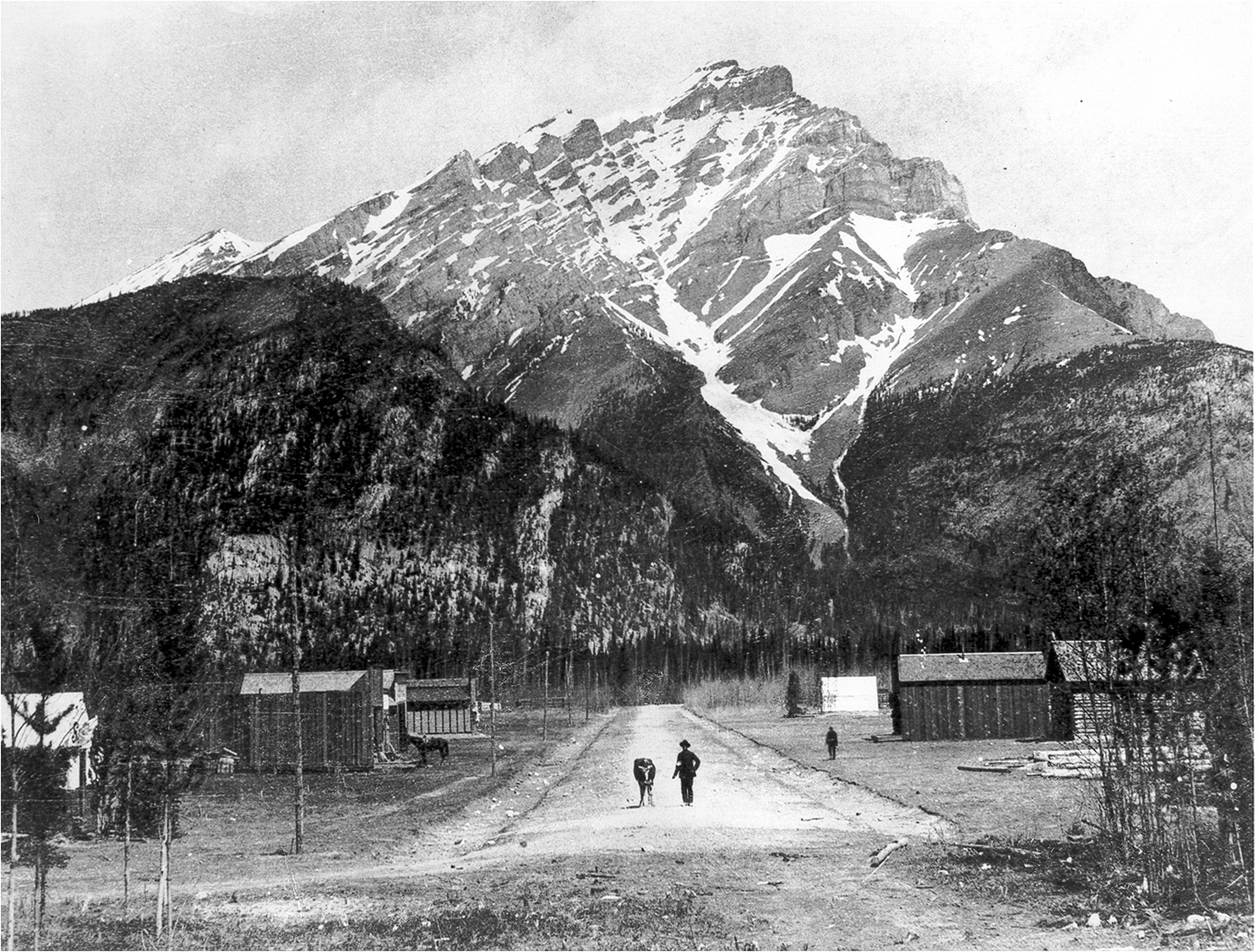 Thank You
National Parks are maintained for all the people – for the ill that they may be restored; for the well that they may be fortified and inspired by the sunshine, the fresh air, the beauty, and all the other healing, ennobling agencies of Nature. They exist in order that every citizen of Canada may satisfy his craving for Nature and Nature’s Beauty; that he may absorb the poise and restfulness of the forests; that he may fill his soul with the brilliance of the wild flowers and the sublimity of the mountain peaks; that he may develop the buoyancy, the joy, and the activity that he sees in the wild animals; that he may stock his brain and mind with great thoughts, noble ideals; that he be made better, be healthier, and happier.